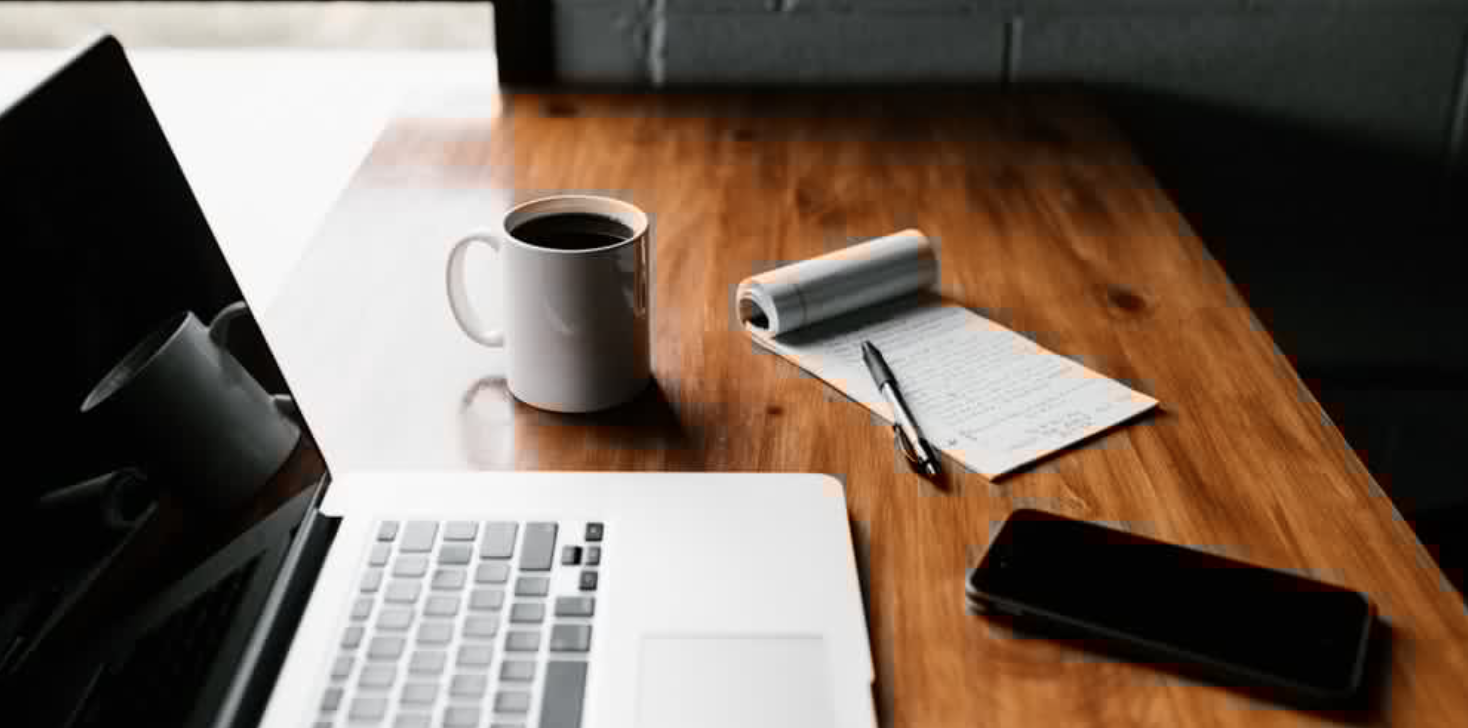 Power BI入门
骆昊
Power BI概述
A business analytics solution that lets you visualize your data and share insights across your organization. 
Connect to hundreds of data sources and bring your data to life with live dashboards and reports.
Data Preparation & Analysis
Visualization
Collaboration & Sharing
Power BI概述
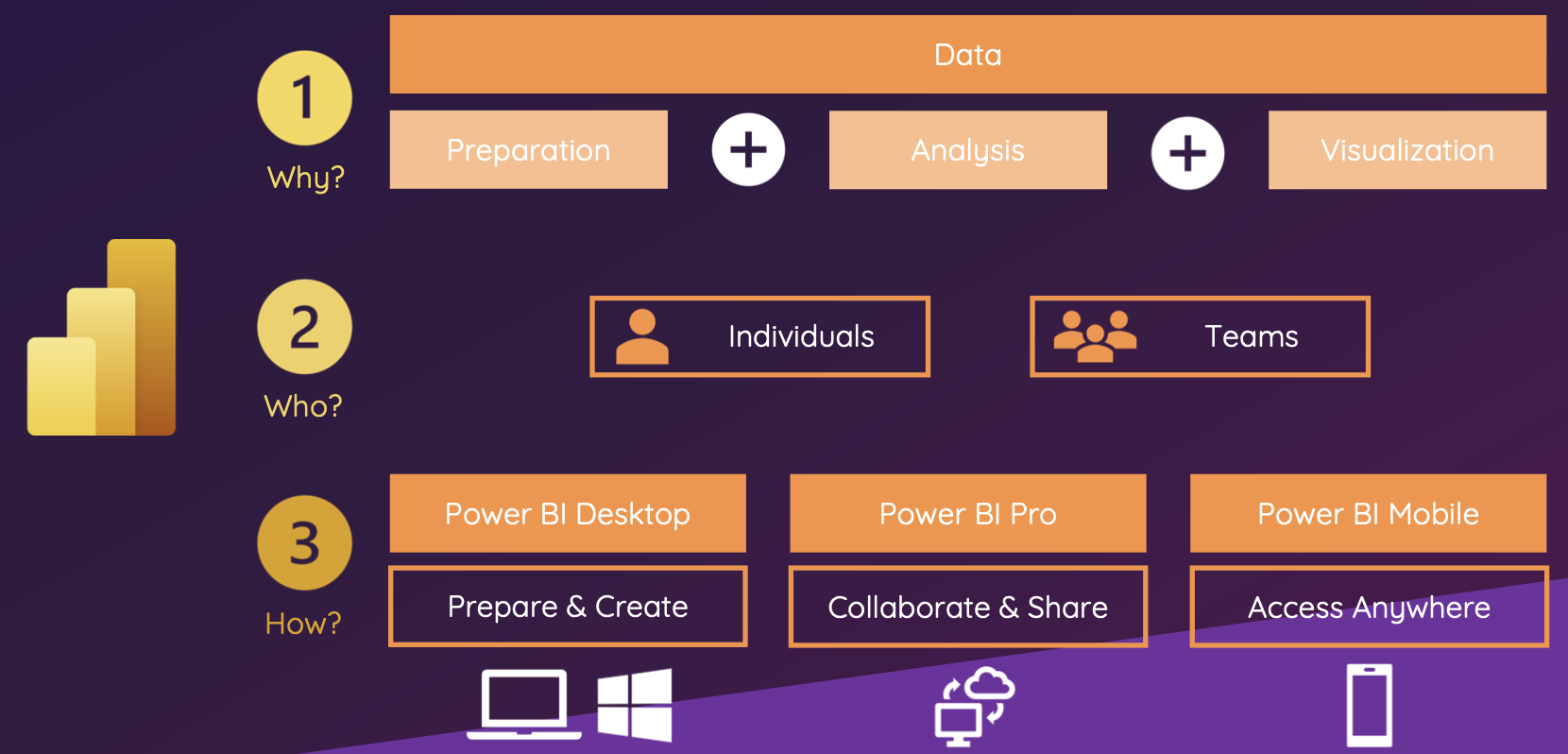 Power BI概述
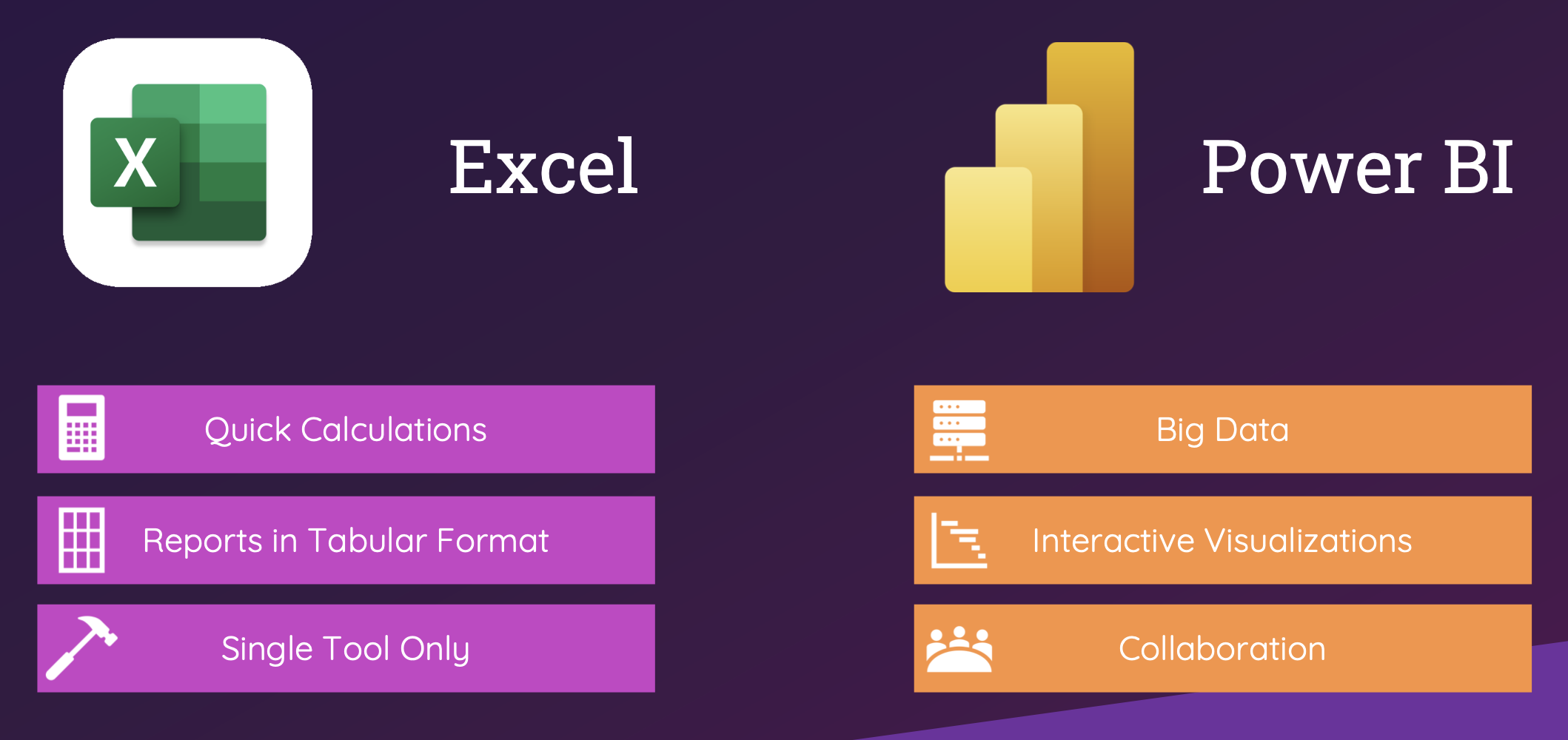 Power BI概述
Power BI Desktop
连接数据源 / 数据清洗和建模 / 创建视觉对象 / 生成报表 / 分享工作成果
下载地址：https://powerbi.microsoft.com/zh-cn/desktop/
Power BI Pro / Premium
Power BI Mobile
Power BI概述
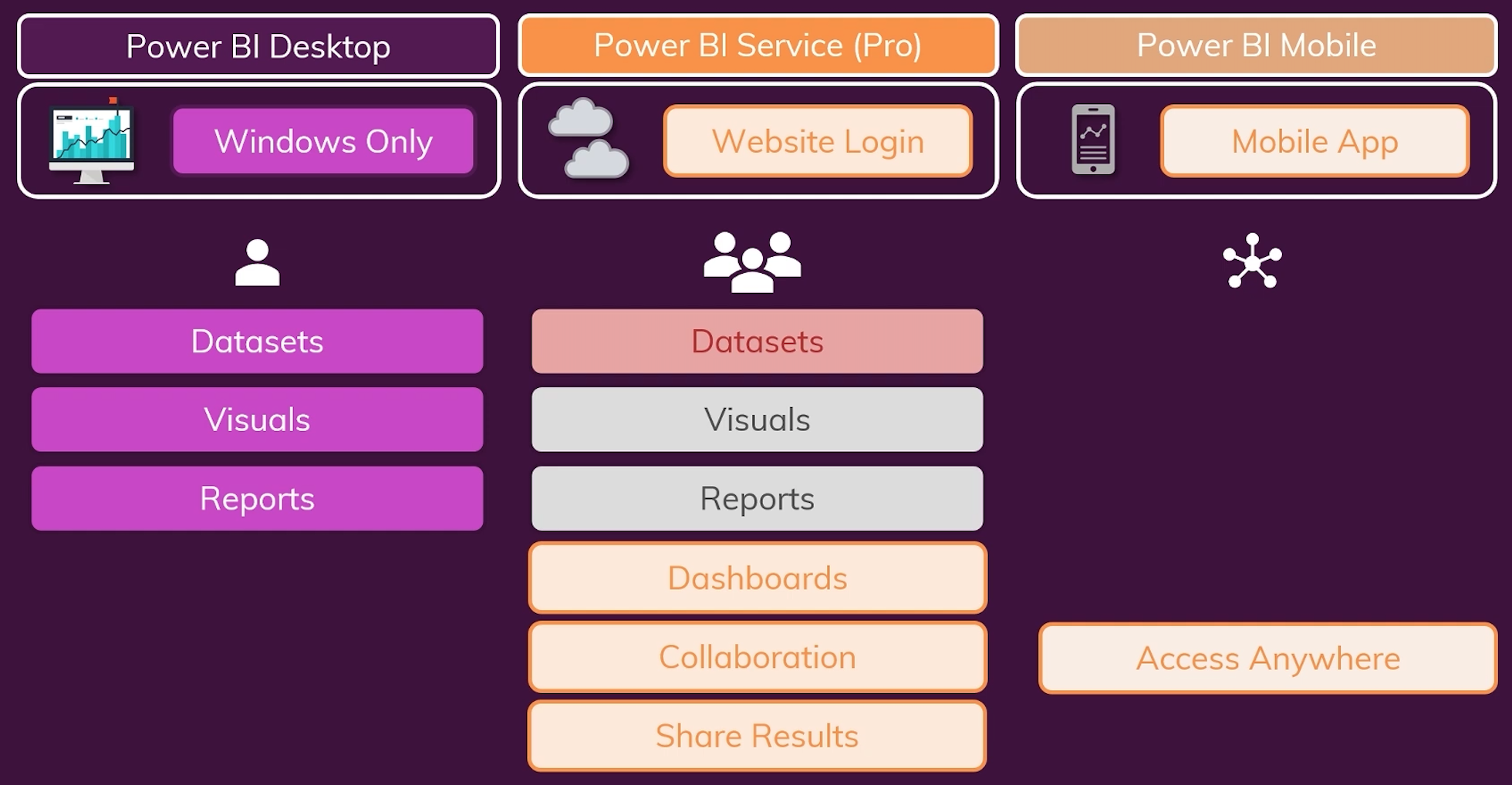 Power BI界面
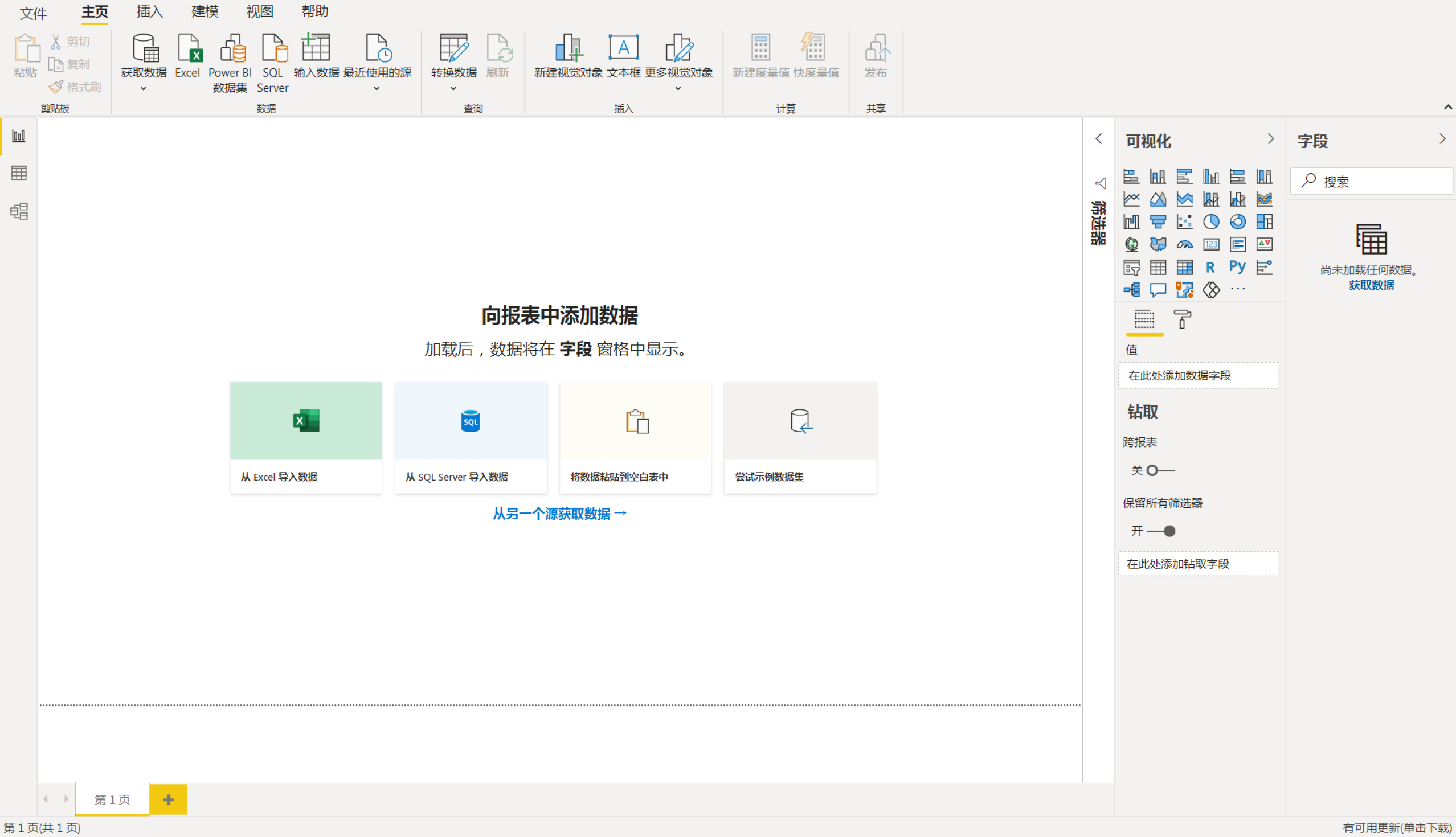 Power BI界面
报表：创建视觉对象并生成报表。
数据：查看与报表关联的数据模型中使用的表、度量值和其他数据，可以实现对数据的转换和处理。
模型：查看和管理数据模型中的表关系。
Power BI使用步骤
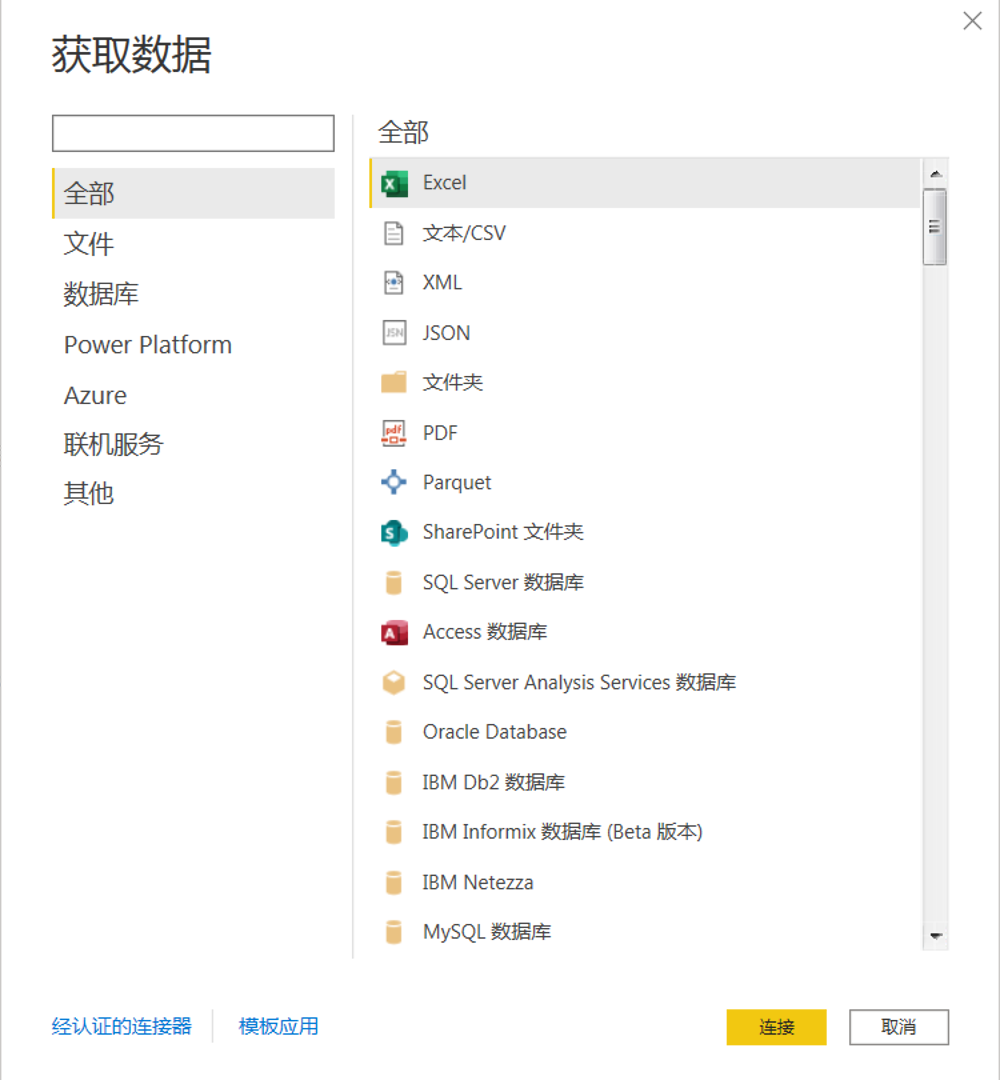 获取数据
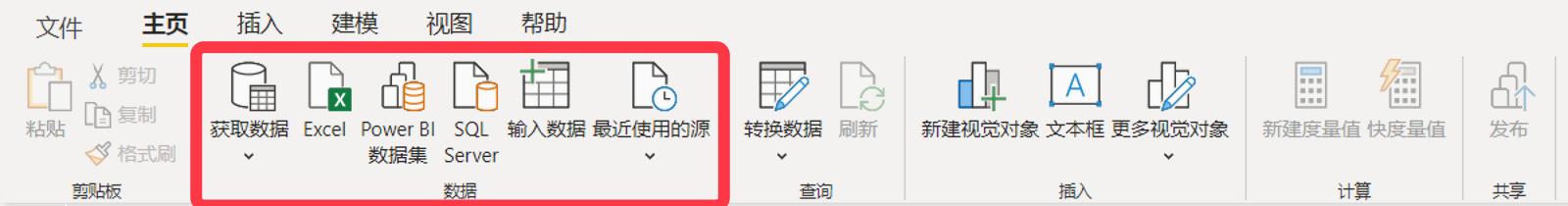 Power BI使用步骤
数据清洗
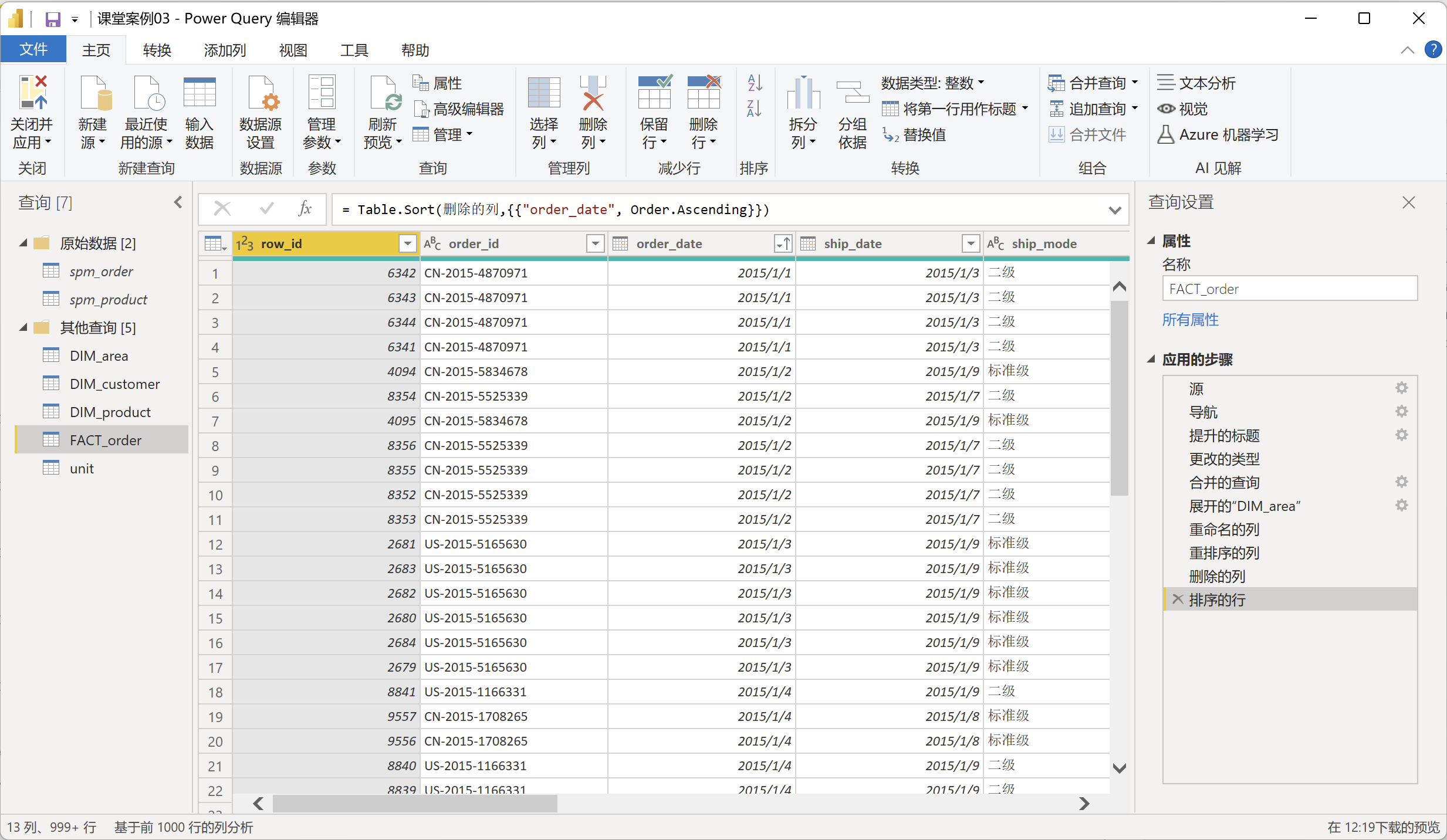 Power BI使用步骤
数据建模
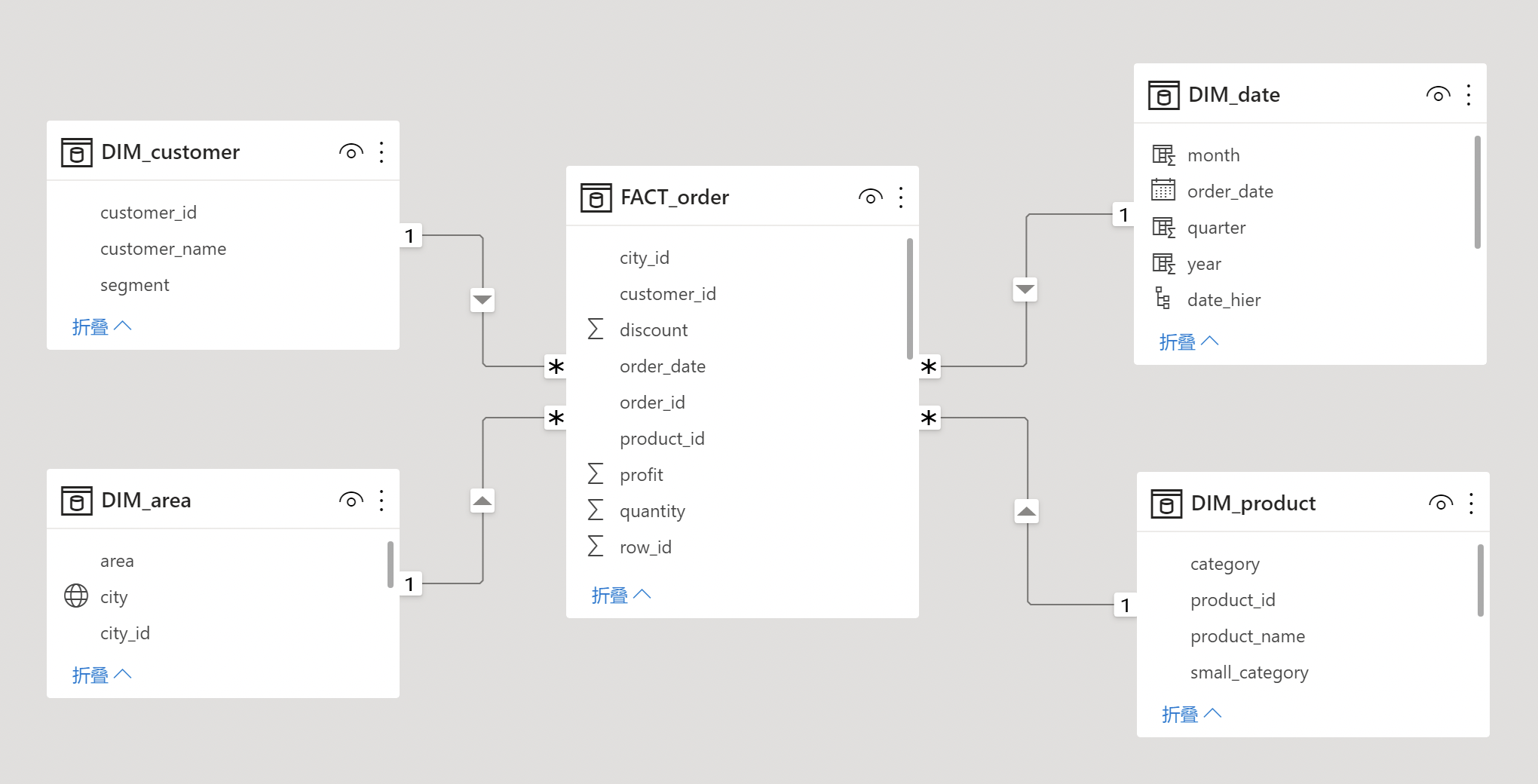 Power BI使用步骤
视觉对象
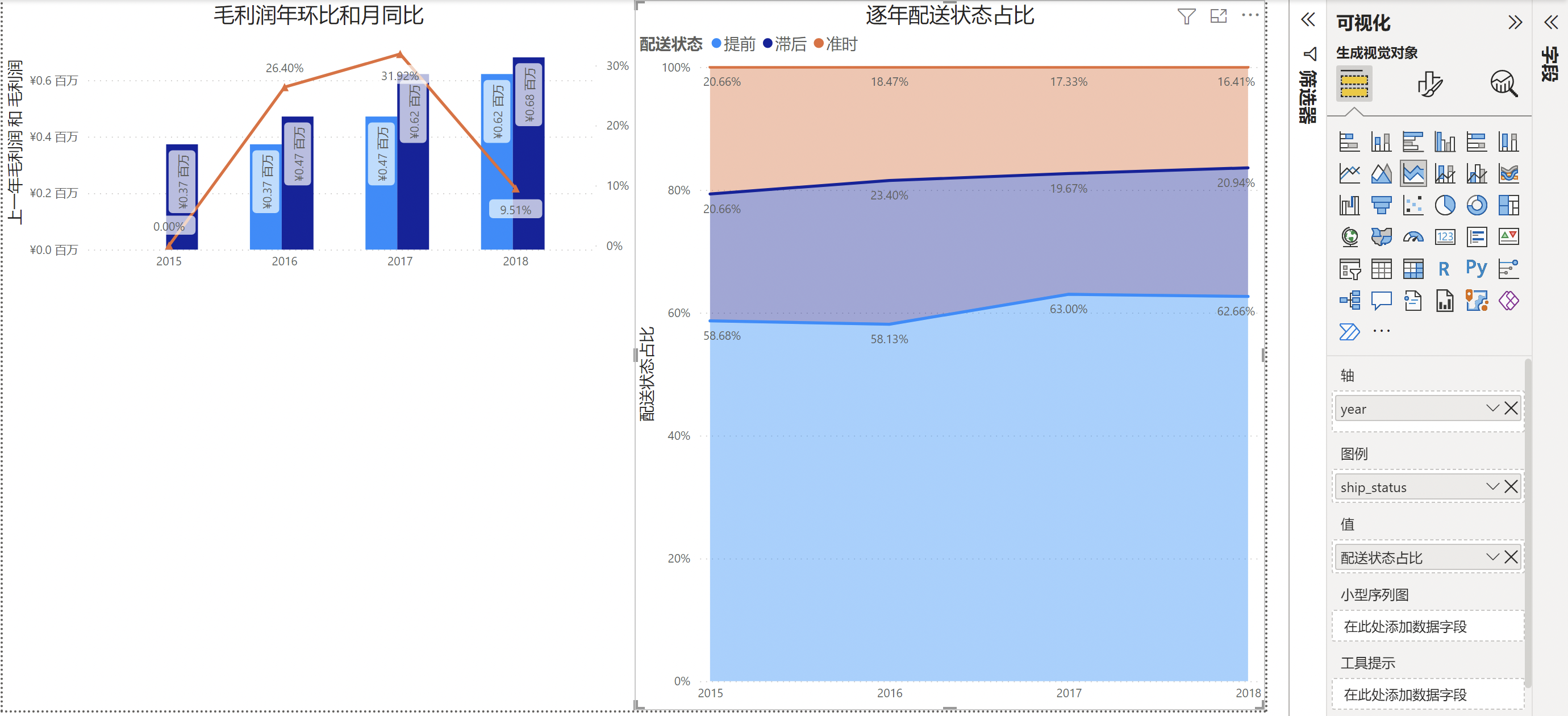 Power BI使用步骤
生成报表
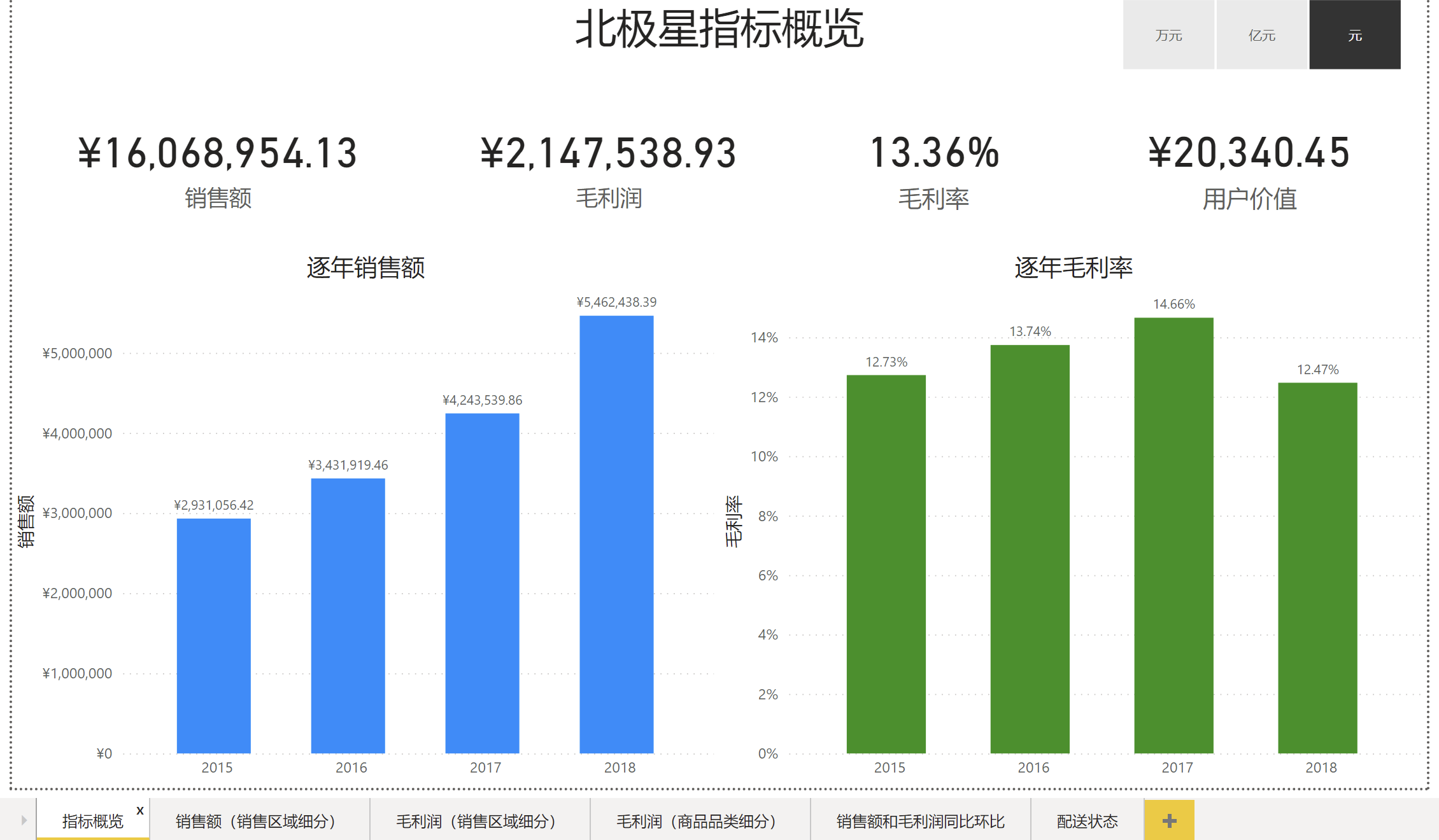 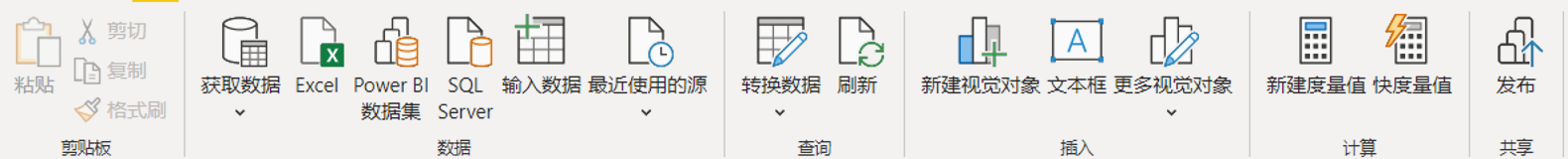 Power BI使用步骤
发布报表
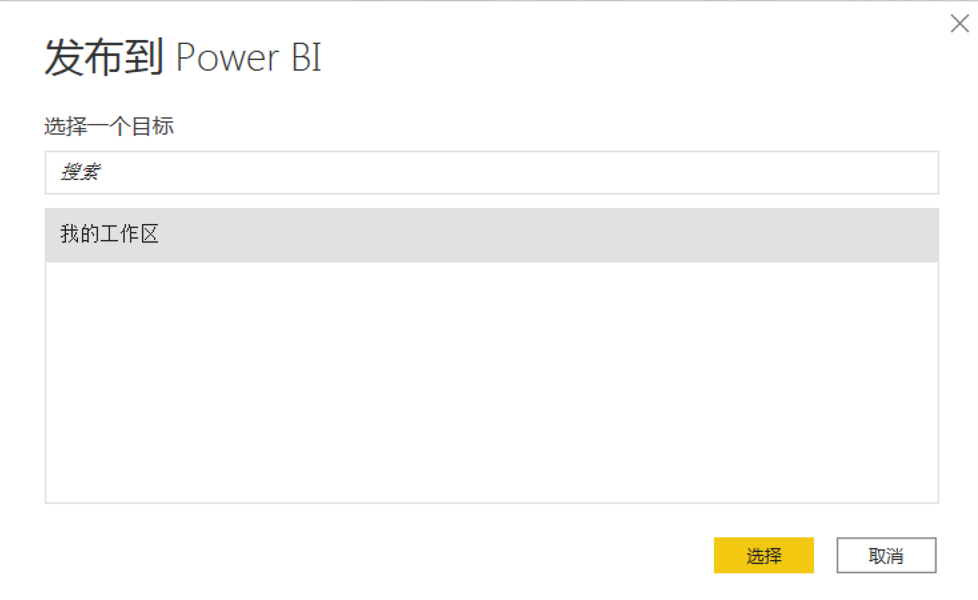 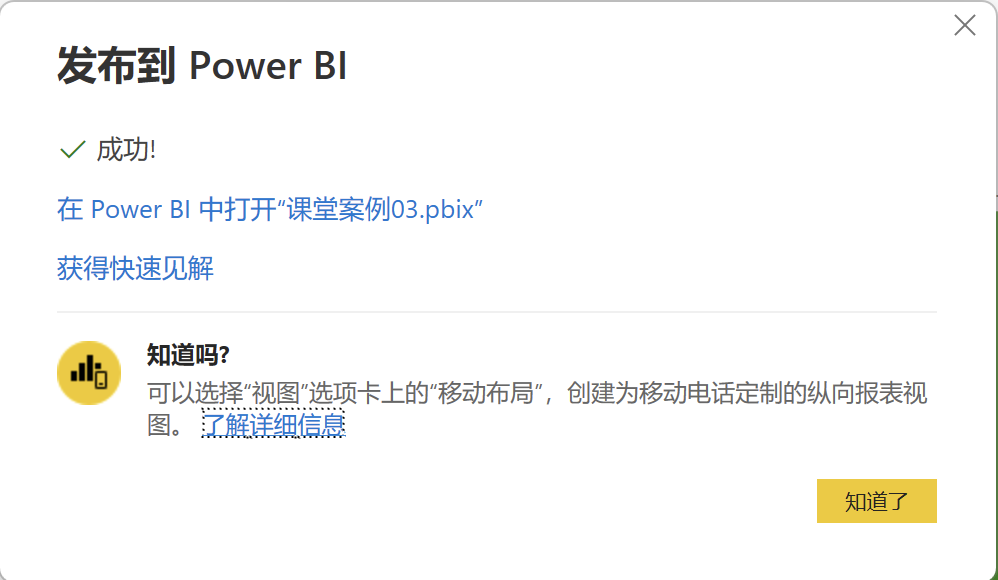 Power BI使用步骤
分享洞察
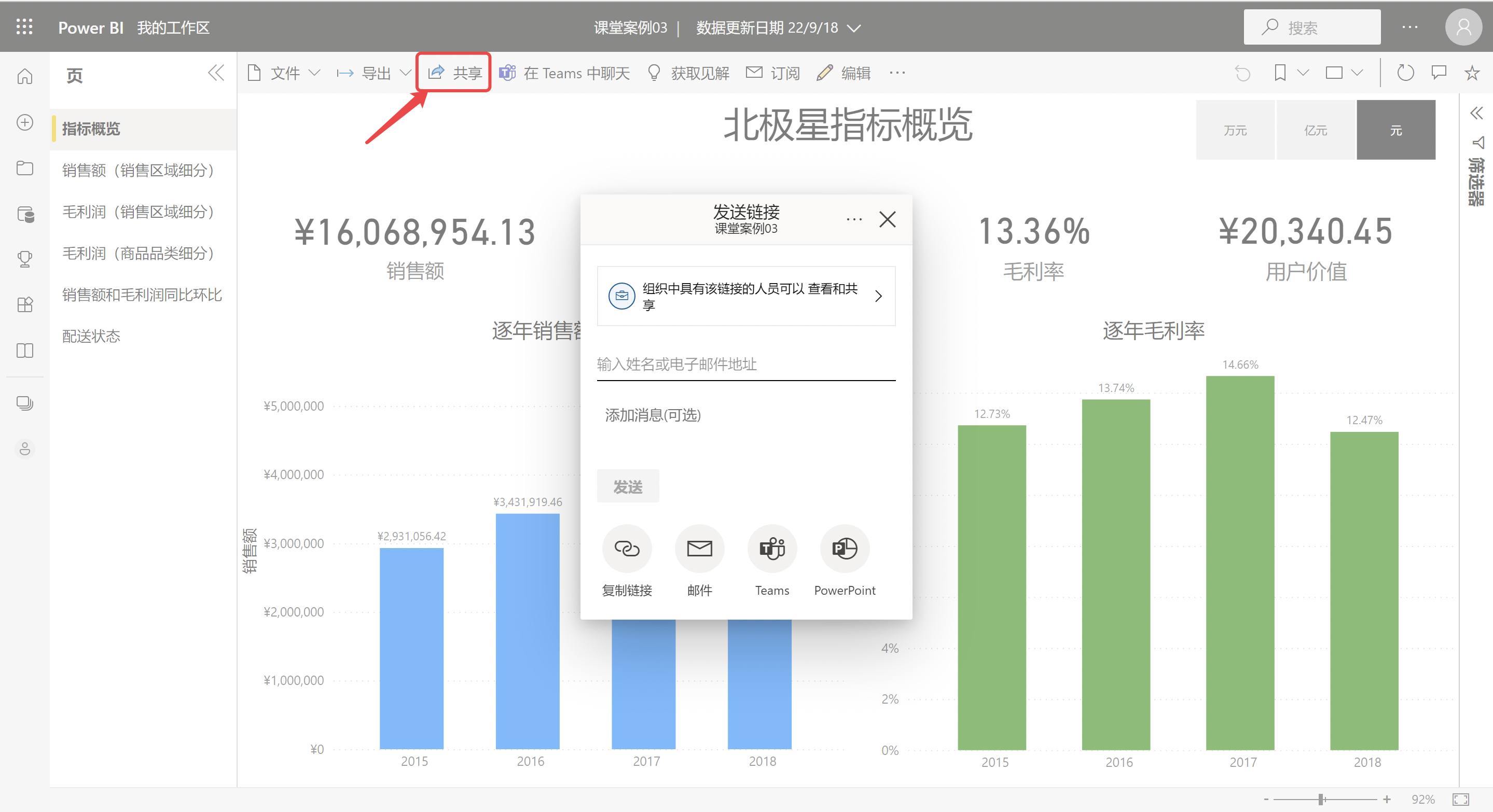 Power BI使用步骤
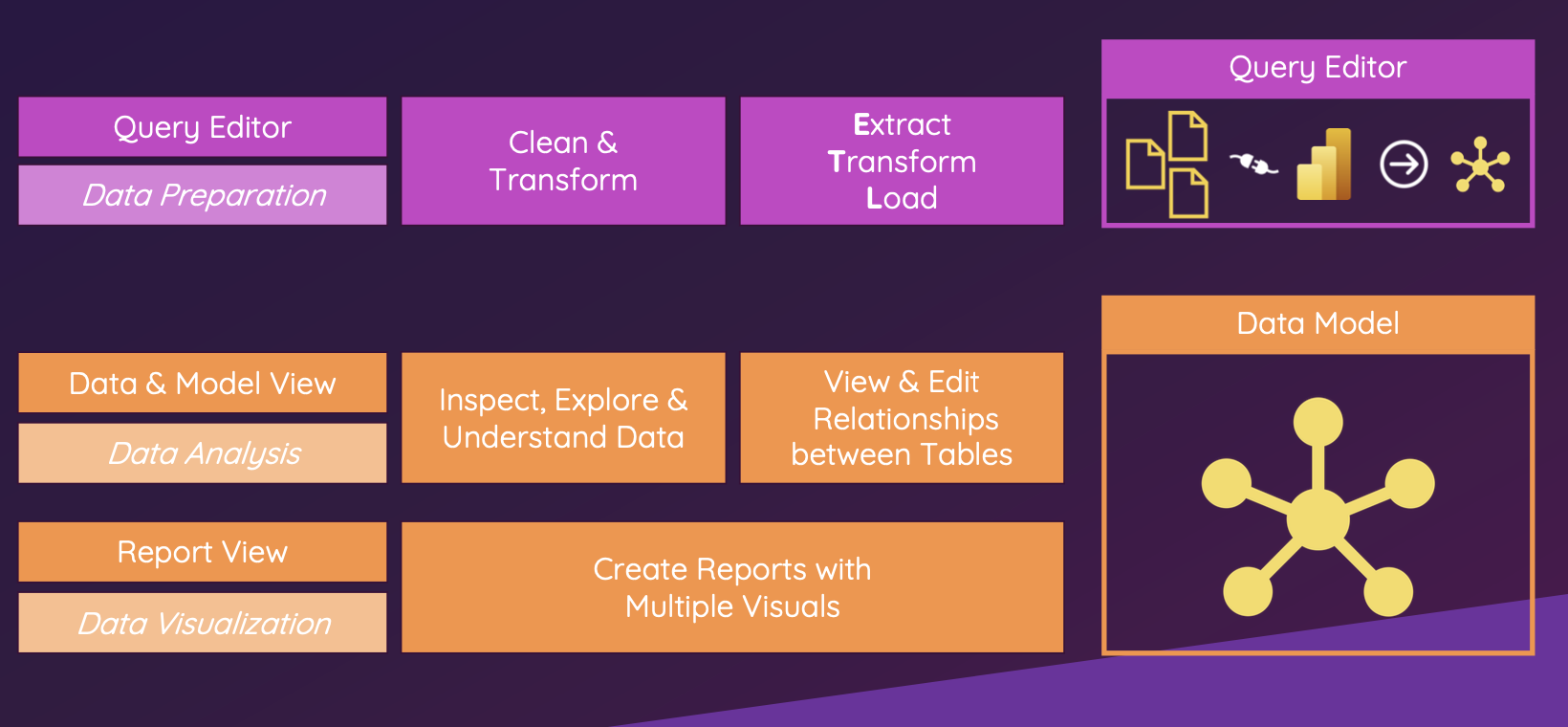 Power Query
Excel是最为大众化的数据处理软件，但在大数据时代Excel明显有点扛不住了，微软从Excel2010开始，推出了一个叫Power Query的插件。
Power Query可以弥补Excel的不足，处理数据的能力边界大大提升，对于Excel 2010和Excel 2013，需要从微软官网下载插件，对于Excel 2016以后的版本，直接内置了Power Query。
Power Query
数据清洗
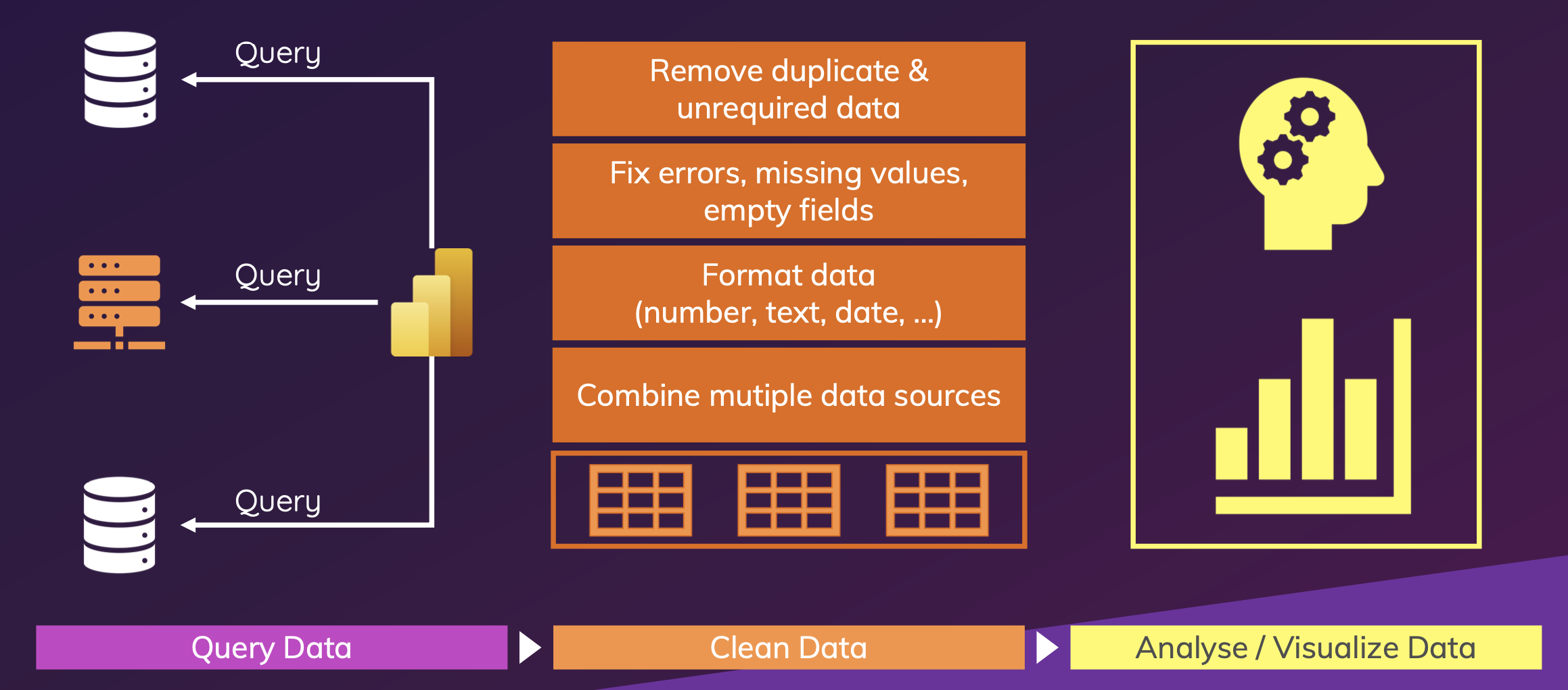 Power Query
数据拼接（Appending）
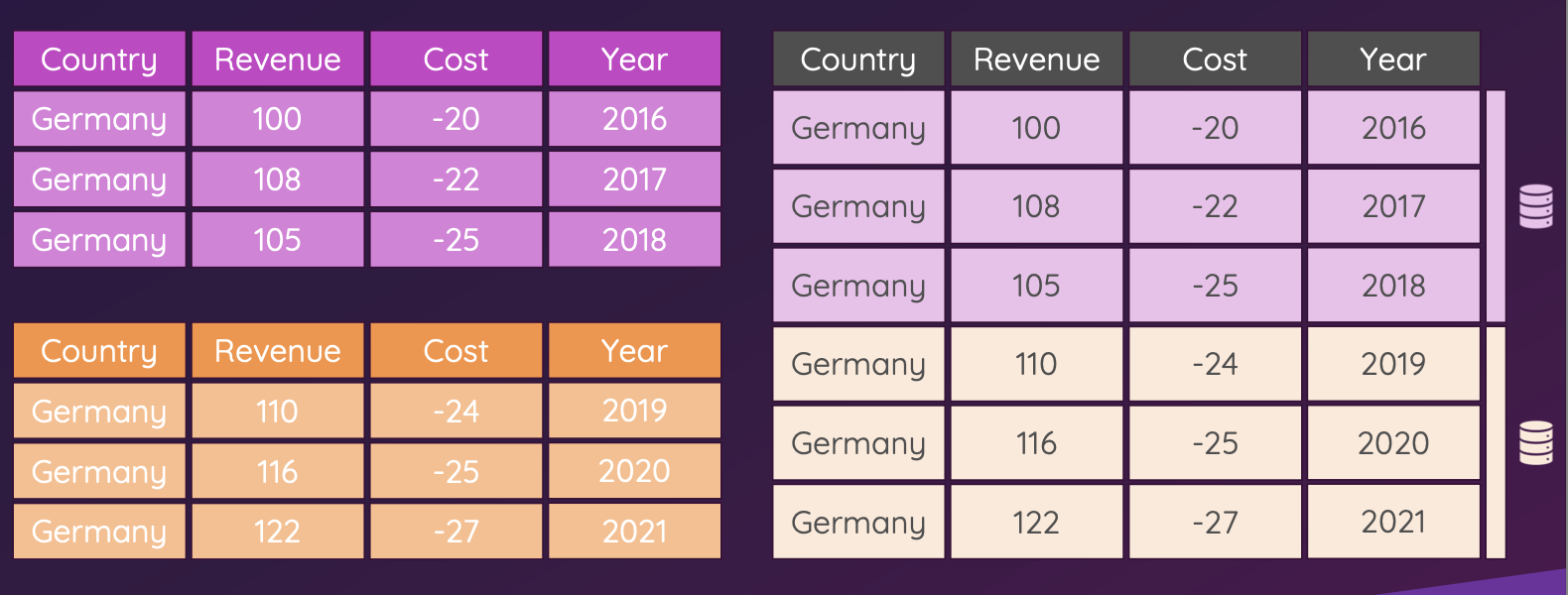 Power Query
数据合并（Merging）
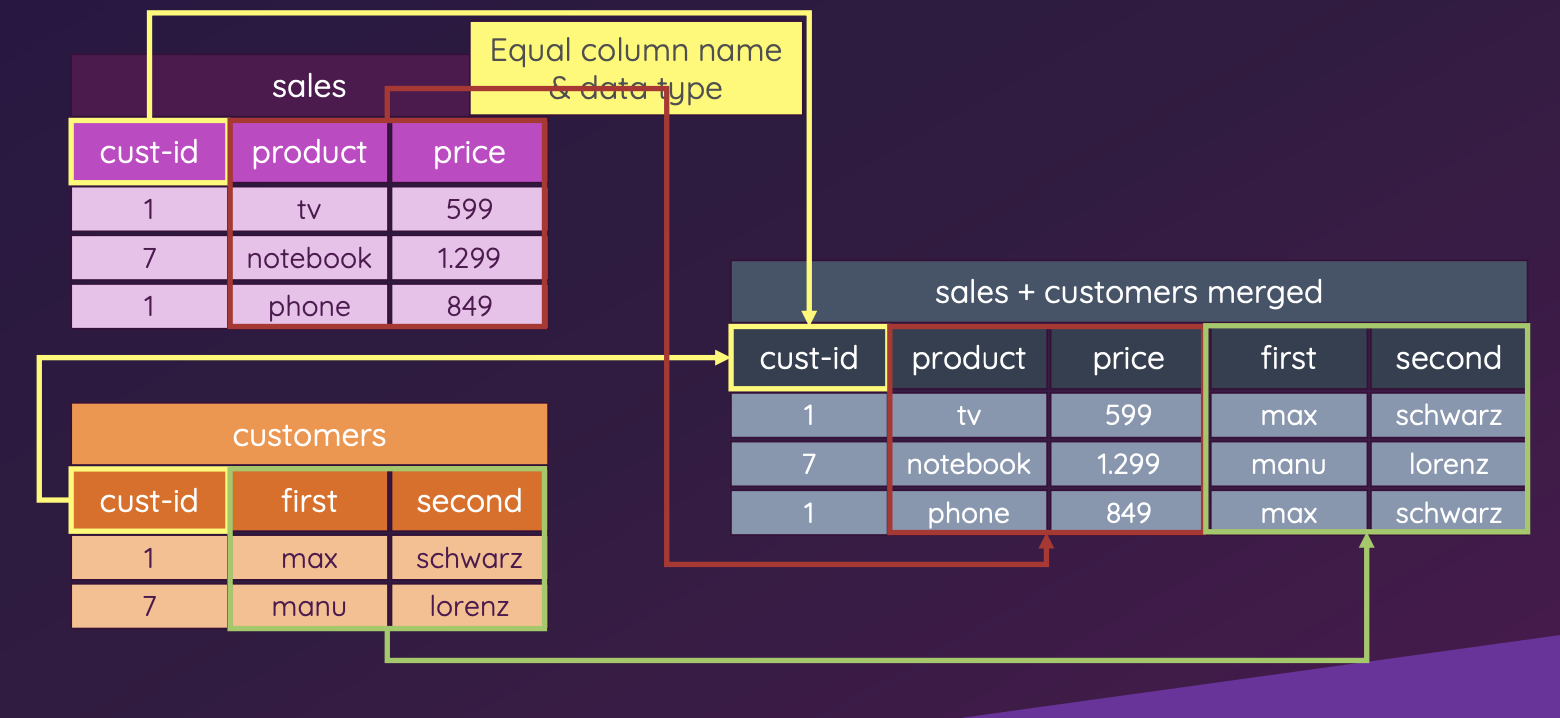 Power Query
数据合并（Merging）
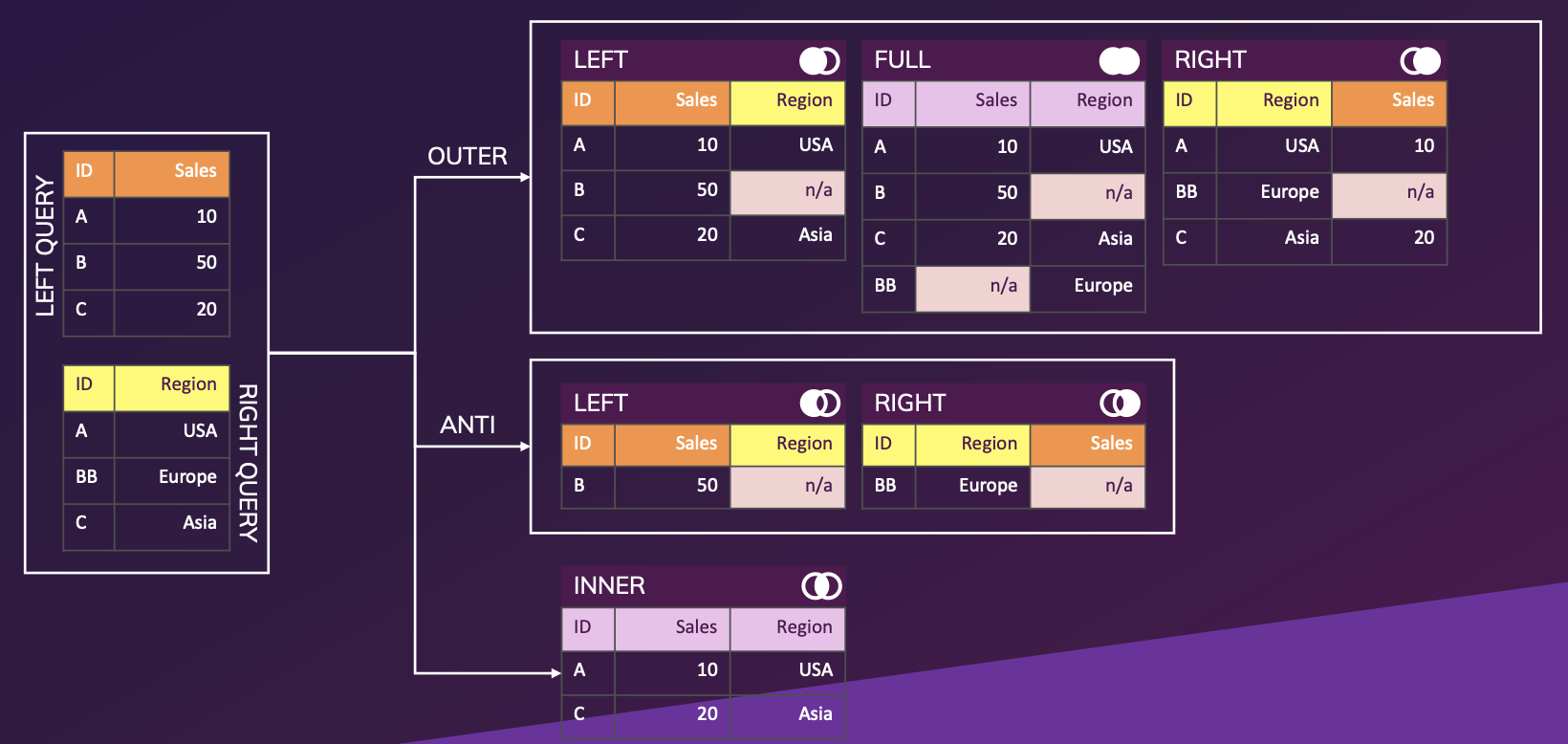 Power Query
数据转置（Transpose）
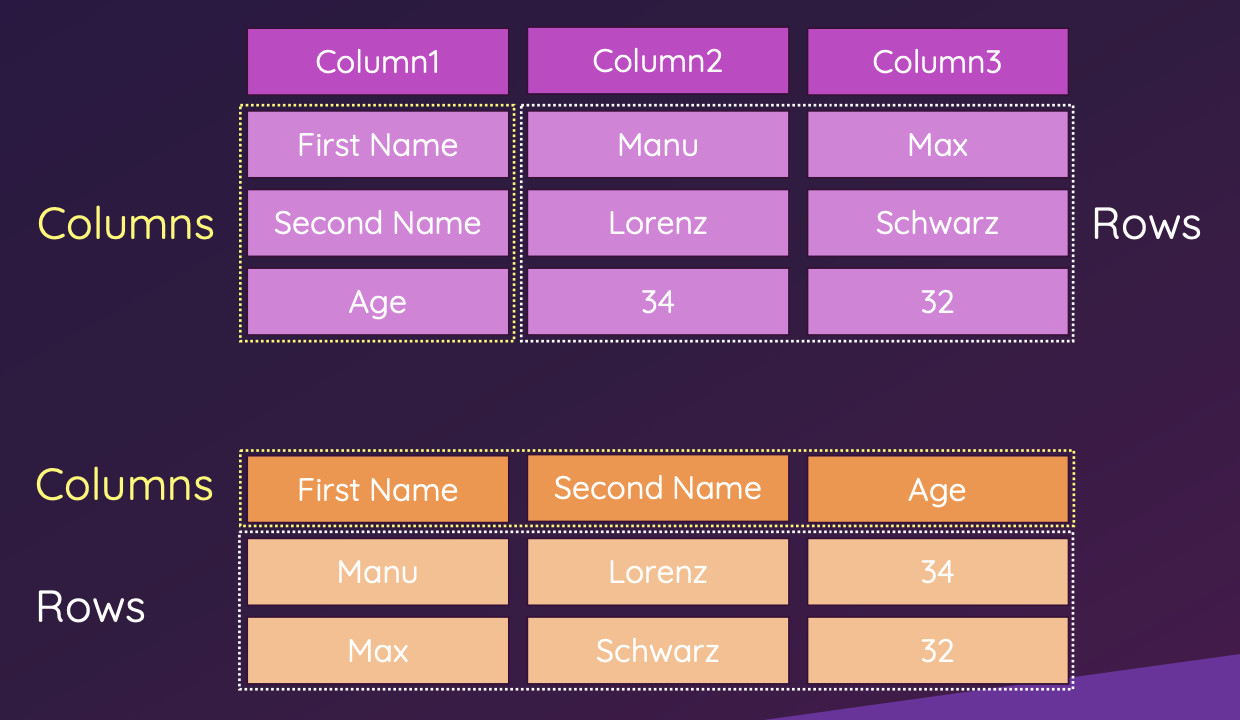 Power Query
透视列（Pivot）和逆透视列（Unpivot）
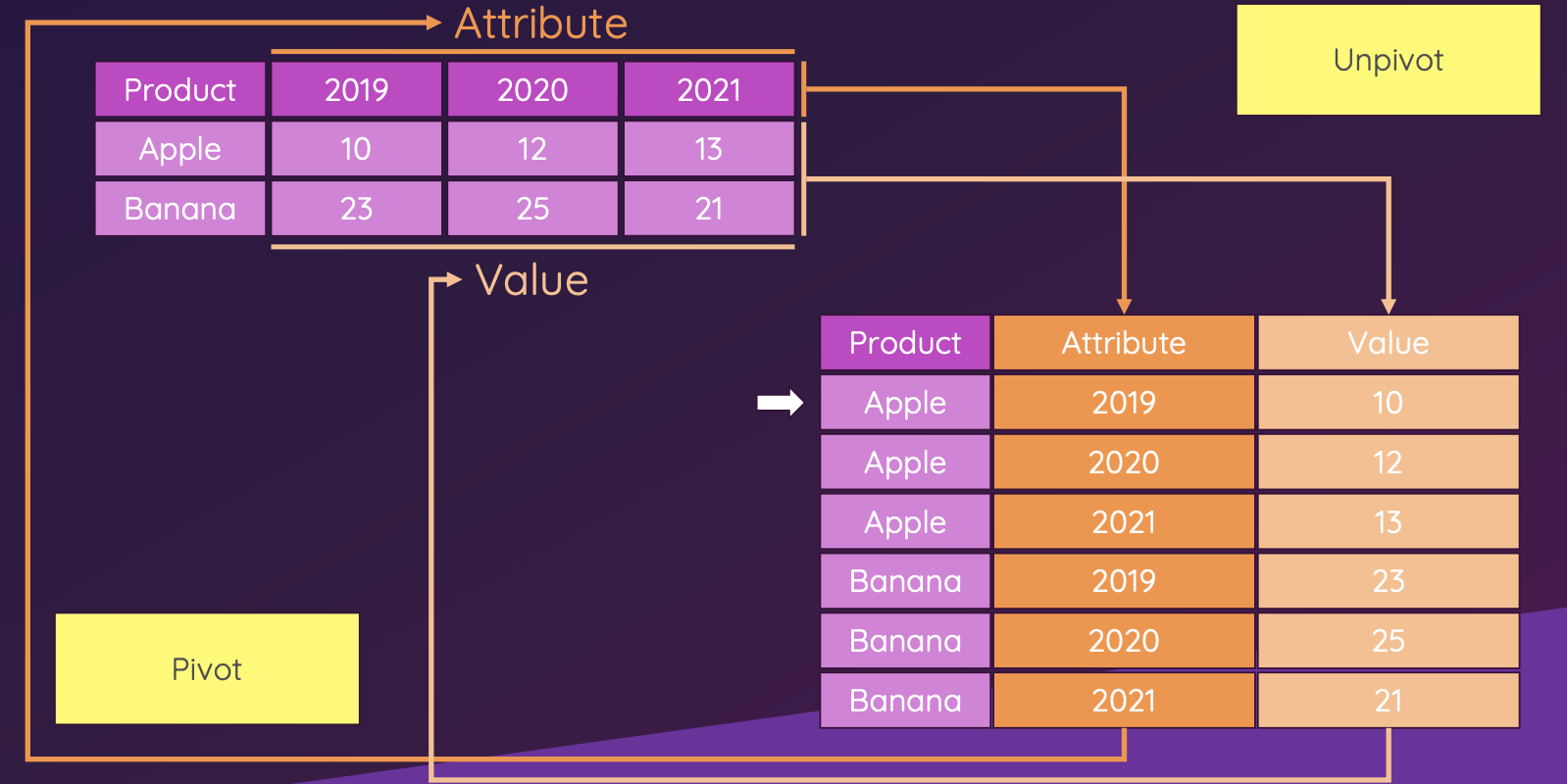 Power Query
其他操作
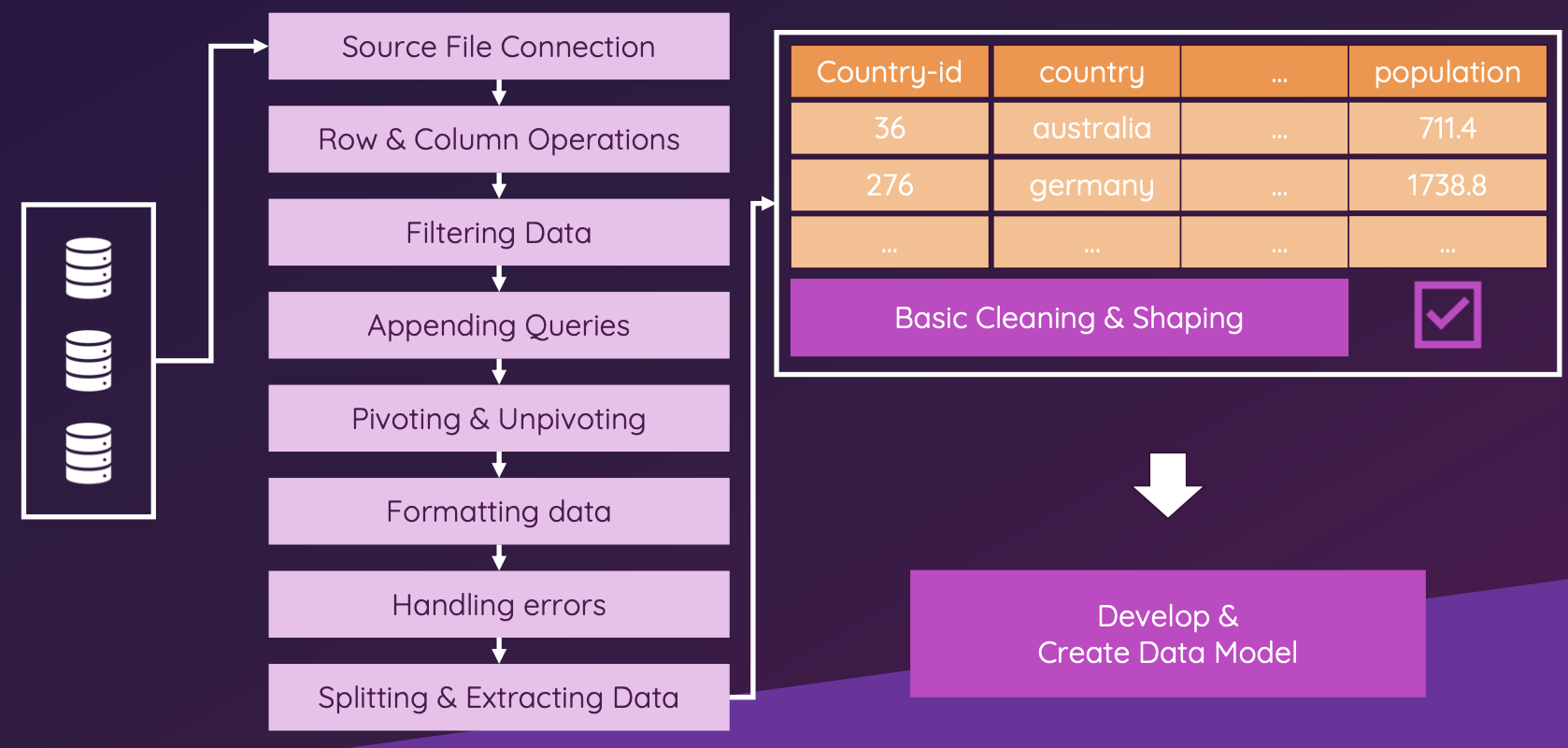 Data Modeling
数据建模
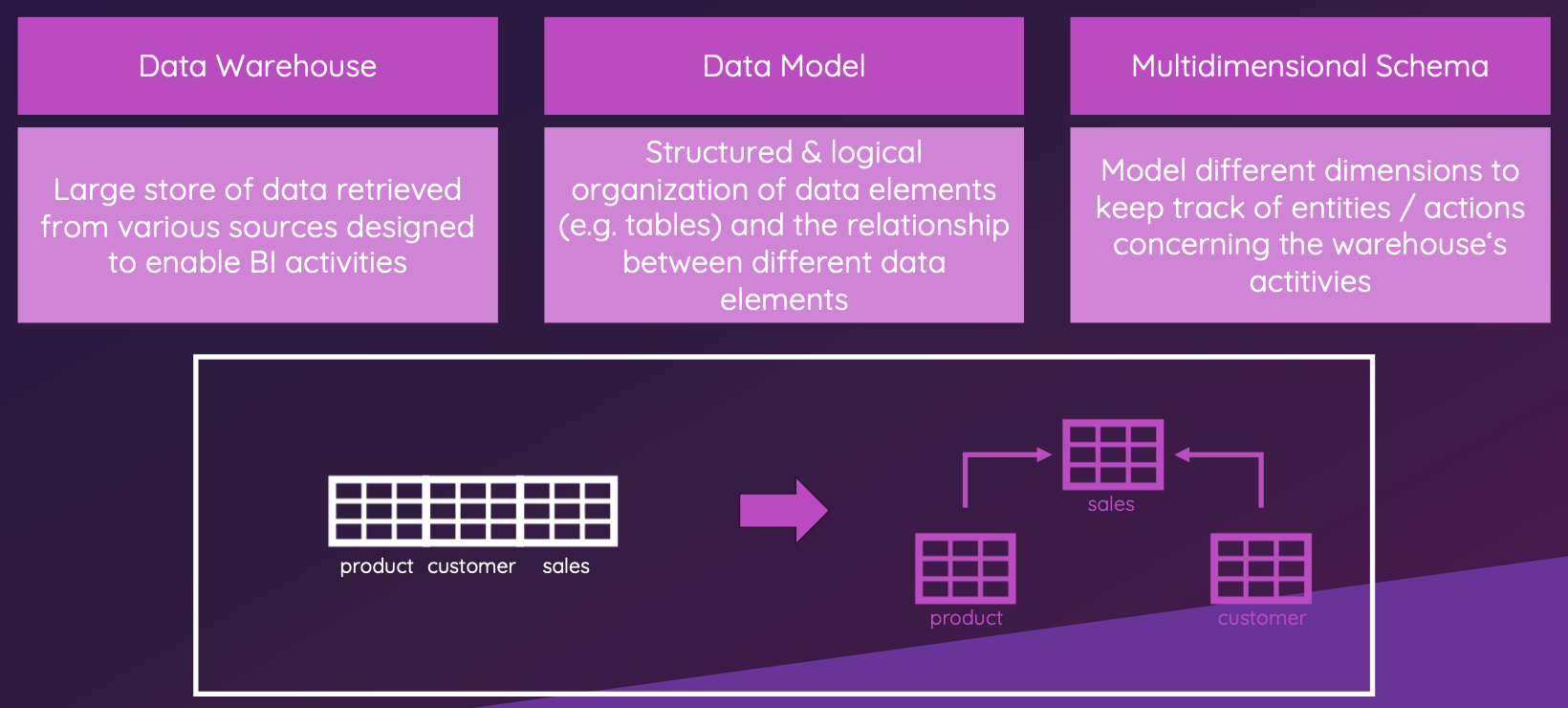 Data Modeling
星型模型
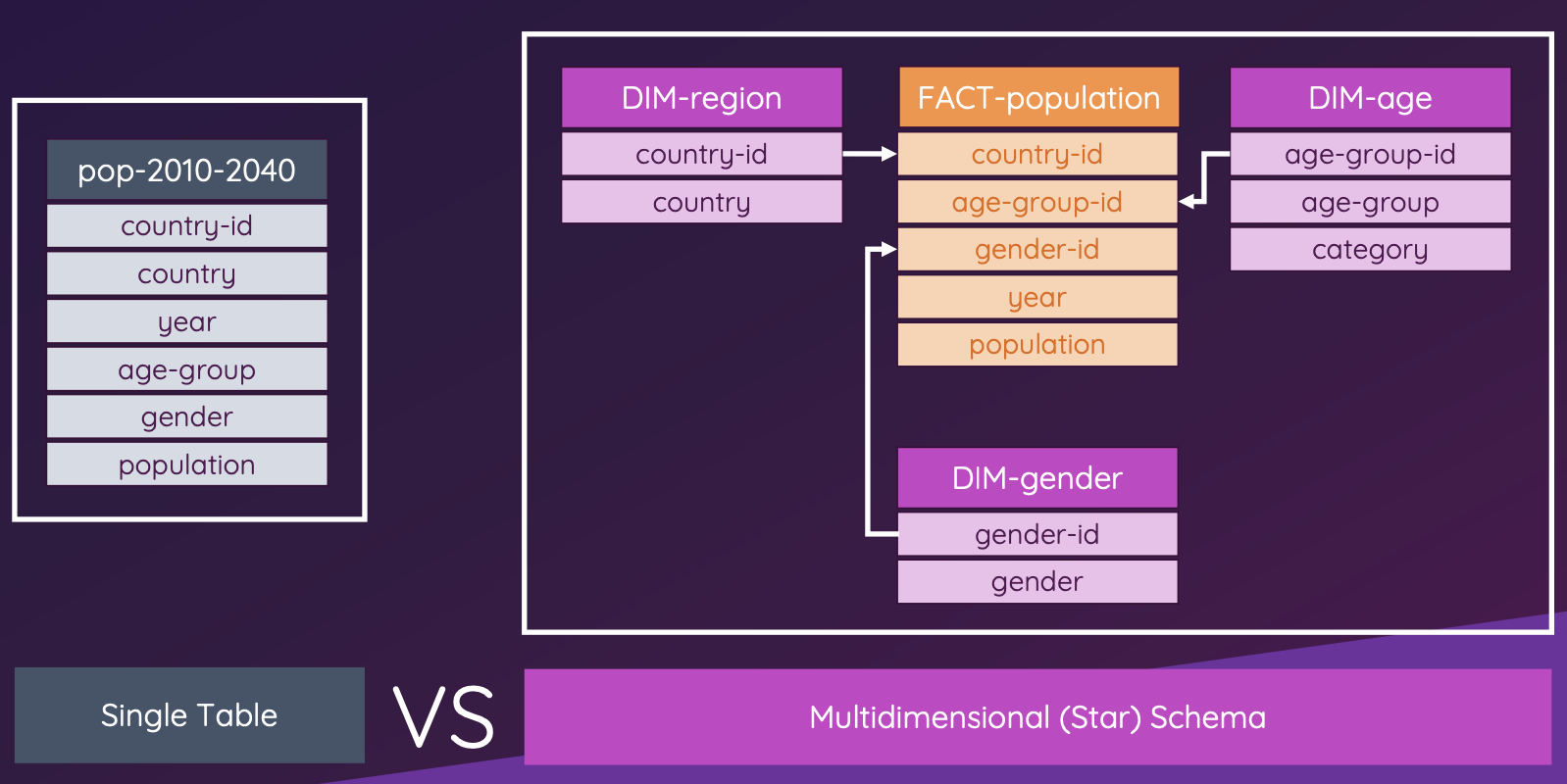 Data Modeling
事实表和维度表
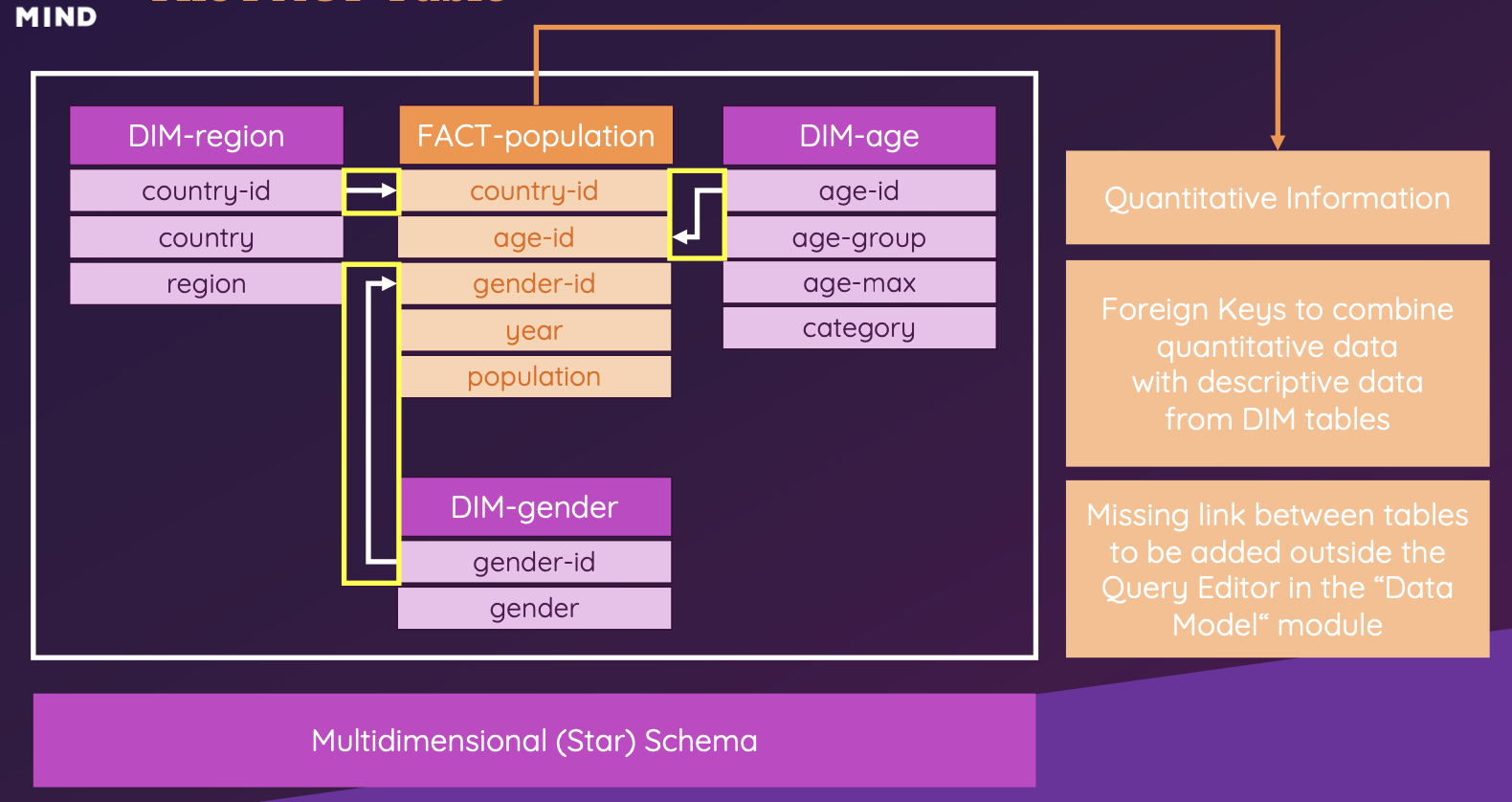 Data Modeling
表关系（重数）
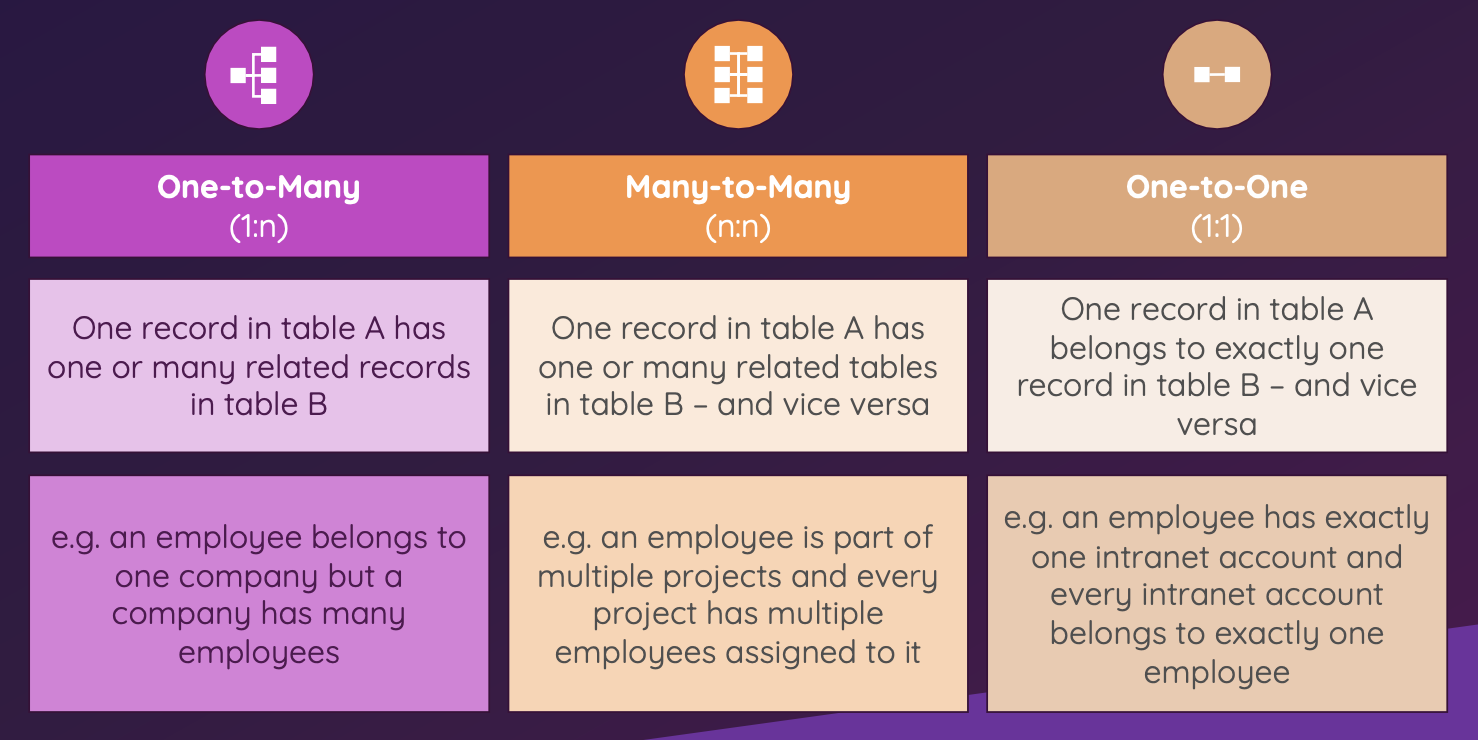 Power Pivot
大家在使用Excel时都接触过透视表，Power Pivot很显然是更为强大的透视表，它被称为是Office软件近20年来最伟大的发明，也是Power BI的灵魂。
Power Pivot使用数据分析表达式（DAX），使用DAX可以通过模型中已有的数据创建新信息。
DAX包括日期和时间、信息、逻辑、数学、统计、文本等智能函数。DAX中的许多函数跟Excel类似，但DAX执行的结果取决于上下文环境。
DAX
DAX核心语法
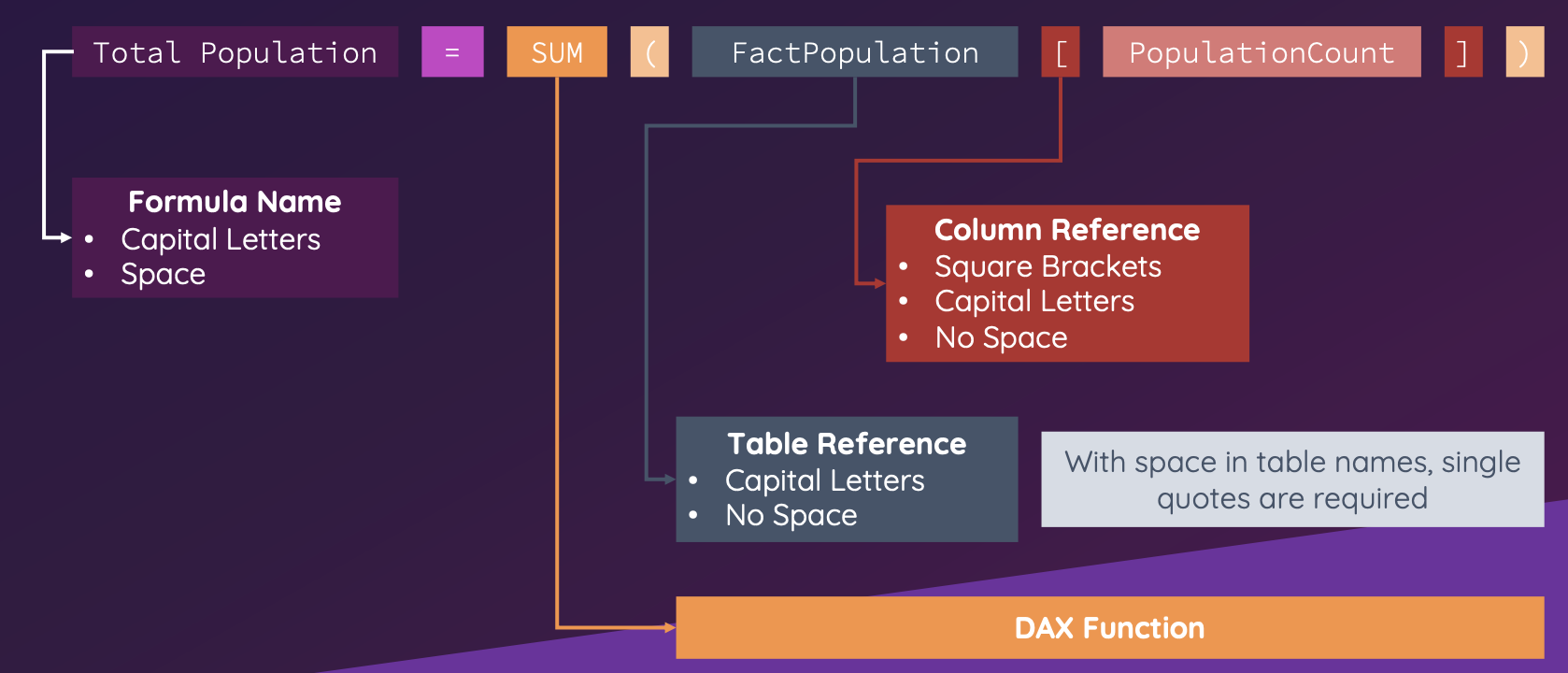 DAX
DAX数据类型
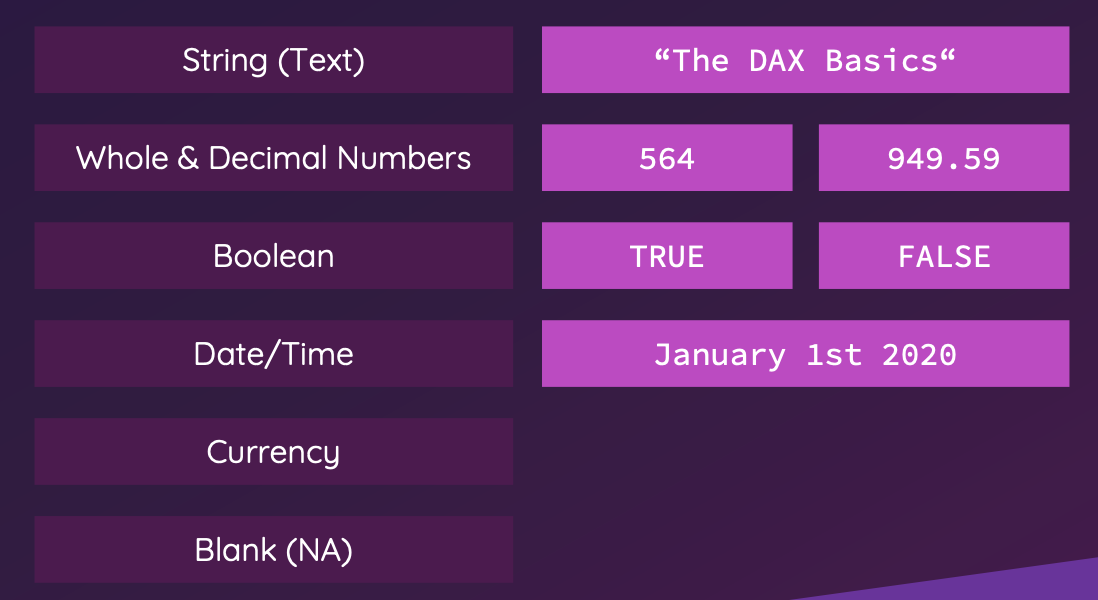 DAX
DAX运算符
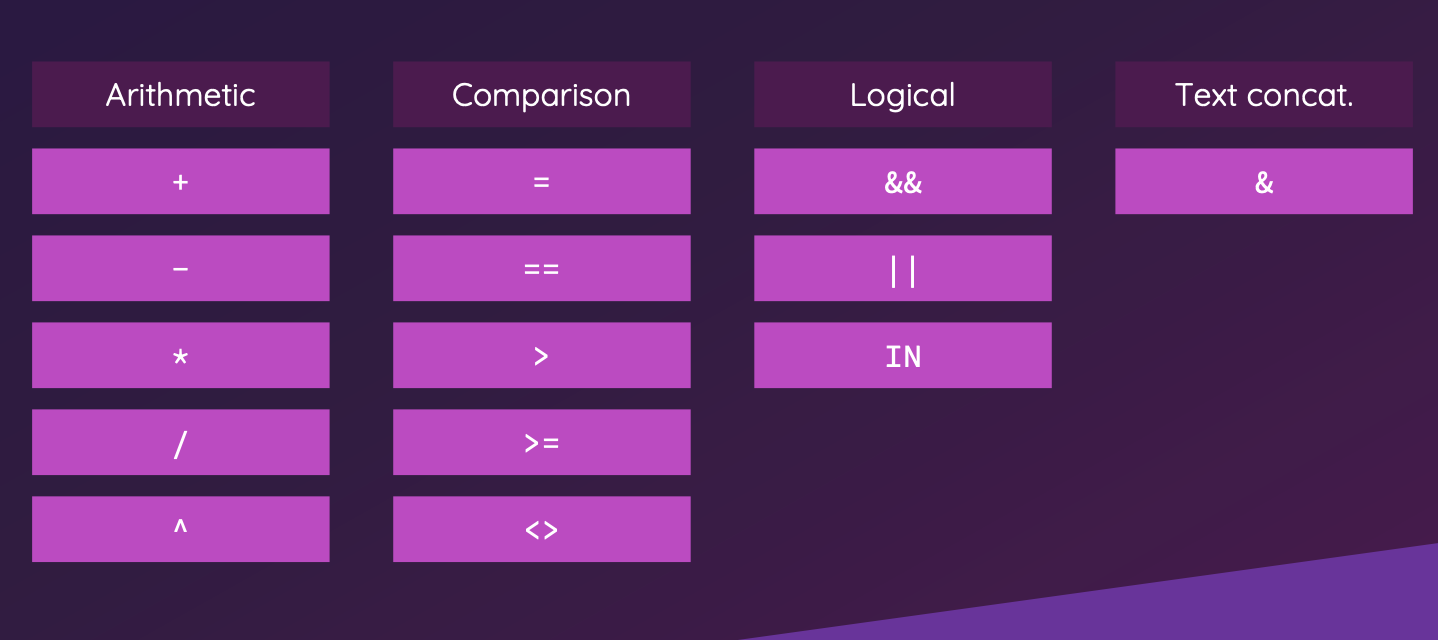 DAX
DAX核心函数
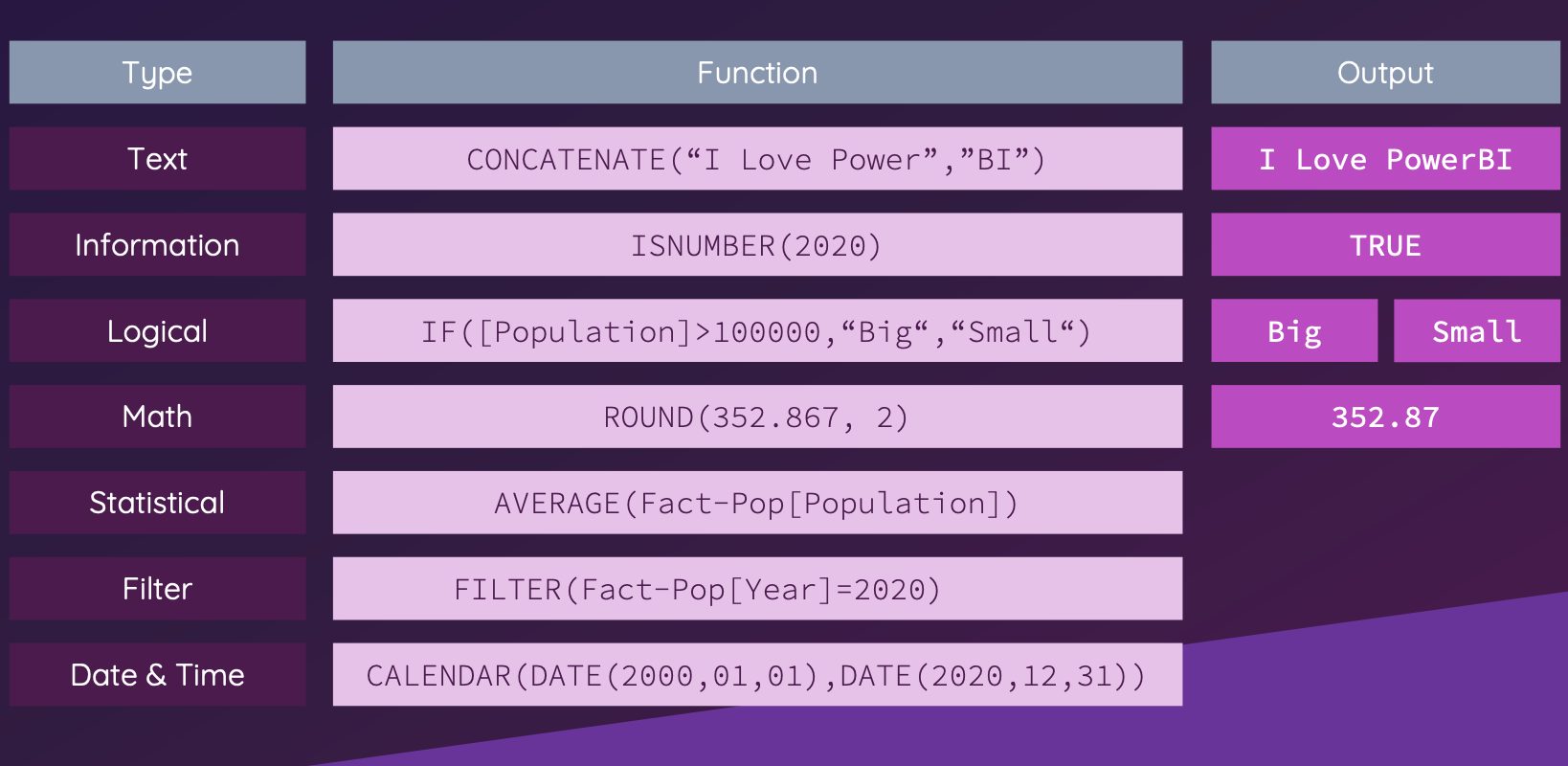 DAX
计算列 vs. 度量值
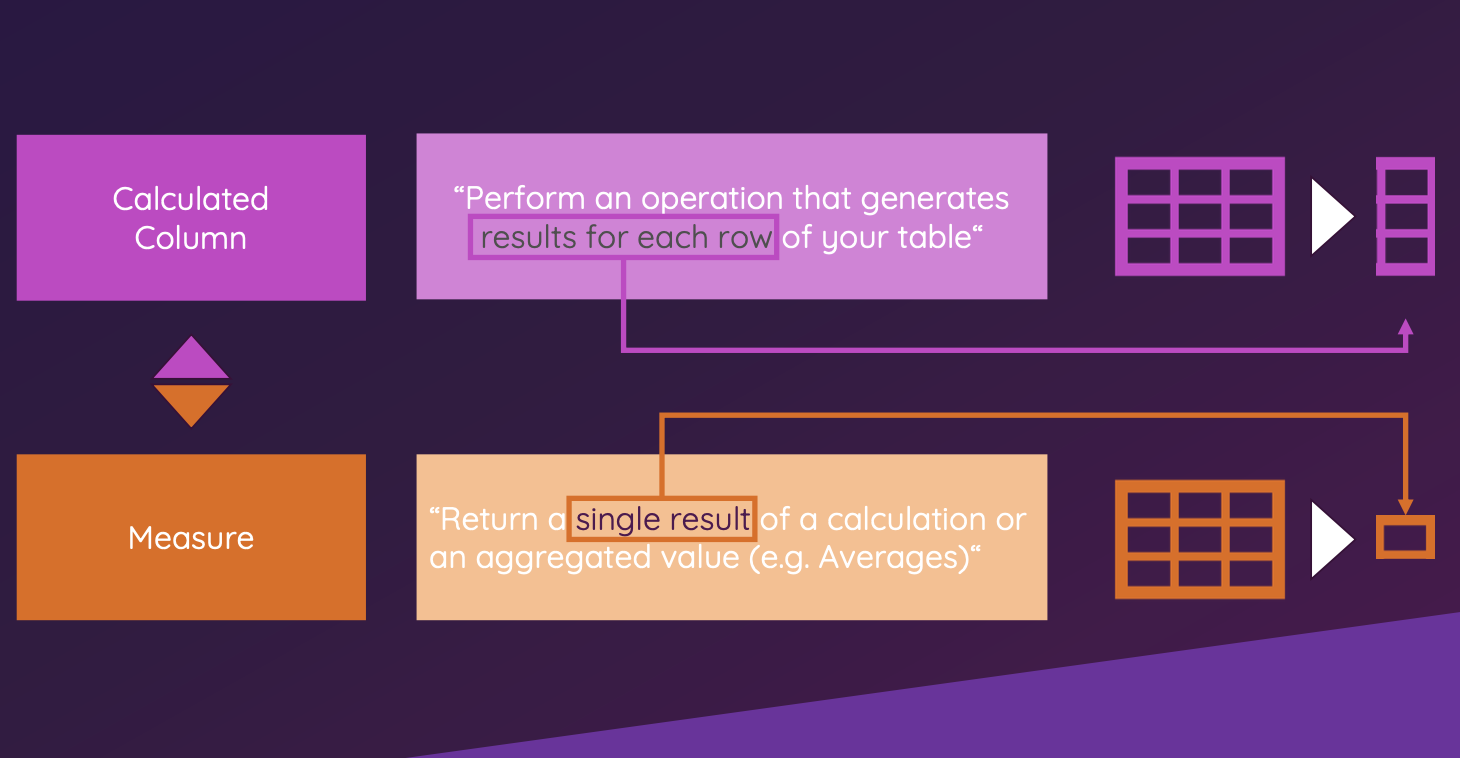 DAX
任何DAX都是在上下文中计算的。上下文是公式计值的“环境”，也就是说公式的结果始终受到环境的影响。
DAX中有两种上下文，分别是筛选上下文和行上下文，统称为计值上下文。
DAX中可以转换上下文，即将任何现有的行上下文转换为等效的筛选上下文。
DAX
官方文档：https://docs.microsoft.com/zh-cn/training/paths/dax-power-bi/
参考手册：https://docs.microsoft.com/zh-cn/dax/dax-function-reference
学习资源：https://www.powerbigeek.com/what-is-dax/
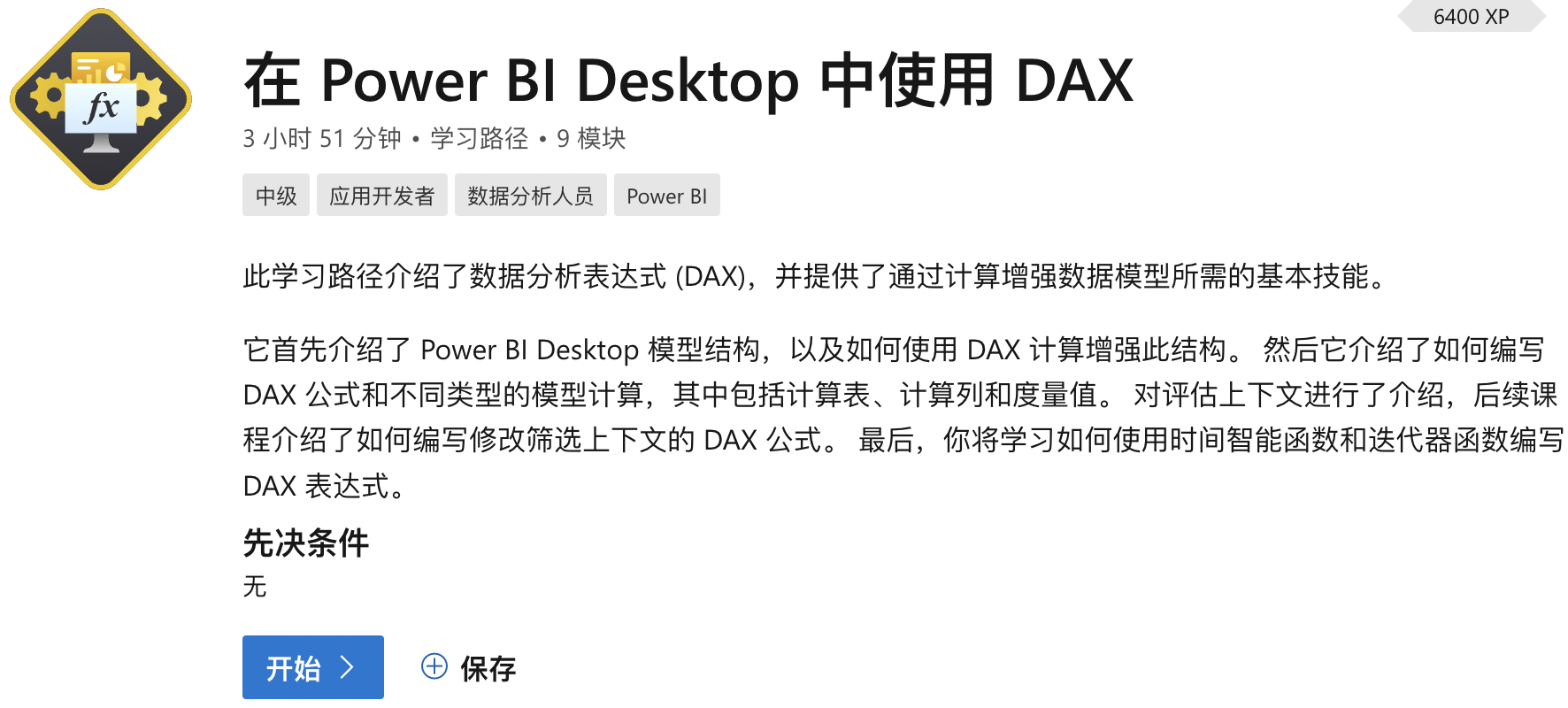 DAX
辅助工具 - DAX Studio
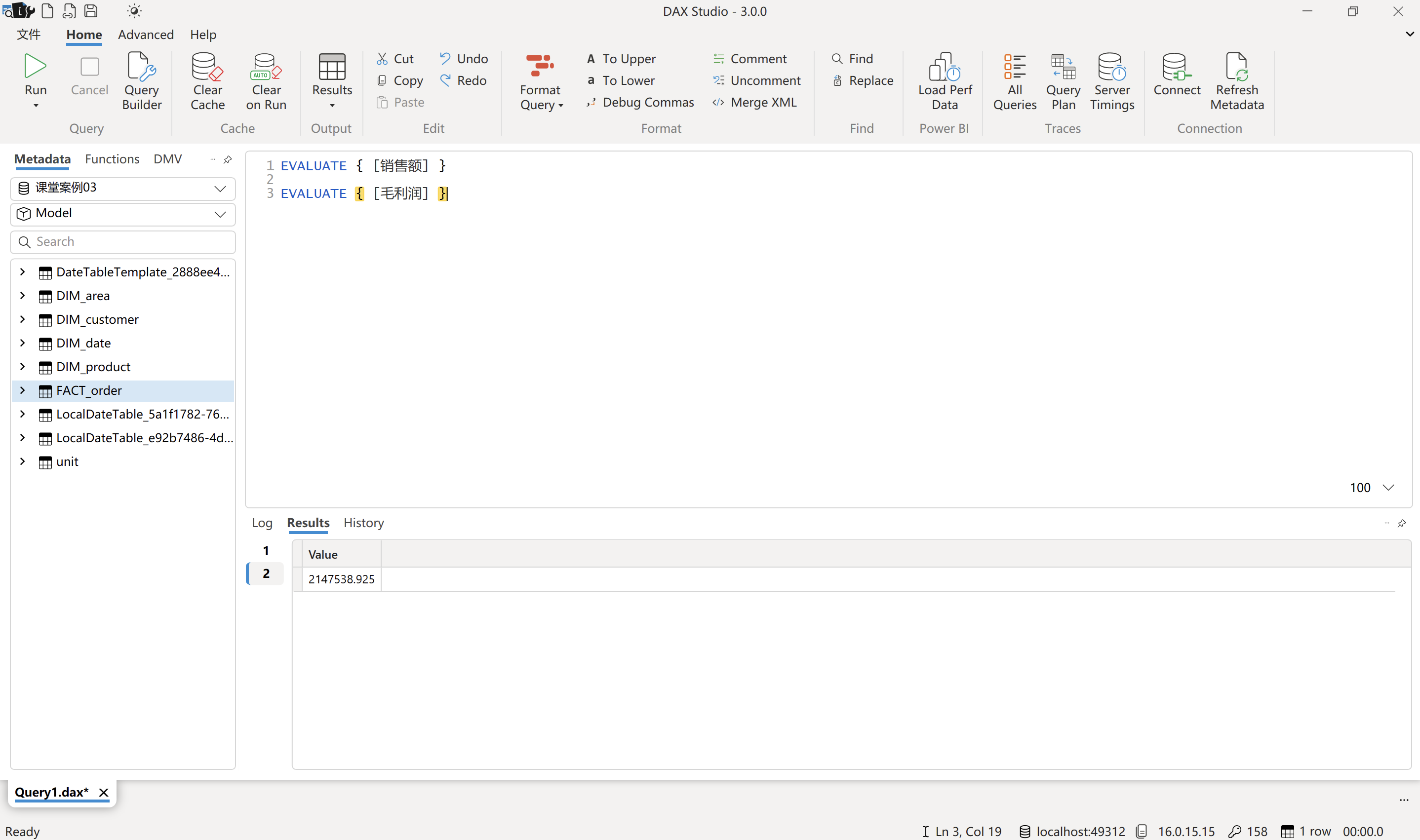 DAX
聚合函数/统计函数
DAX
逻辑函数
DAX
信息函数
DAX
文本函数
DAX
数学函数
DAX
日期和时间函数
DAX
时间智能函数
DAX
时间智能函数
DAX
筛选器函数
DAX
表操作函数
DAX
关系函数
DAX
筛选器函数
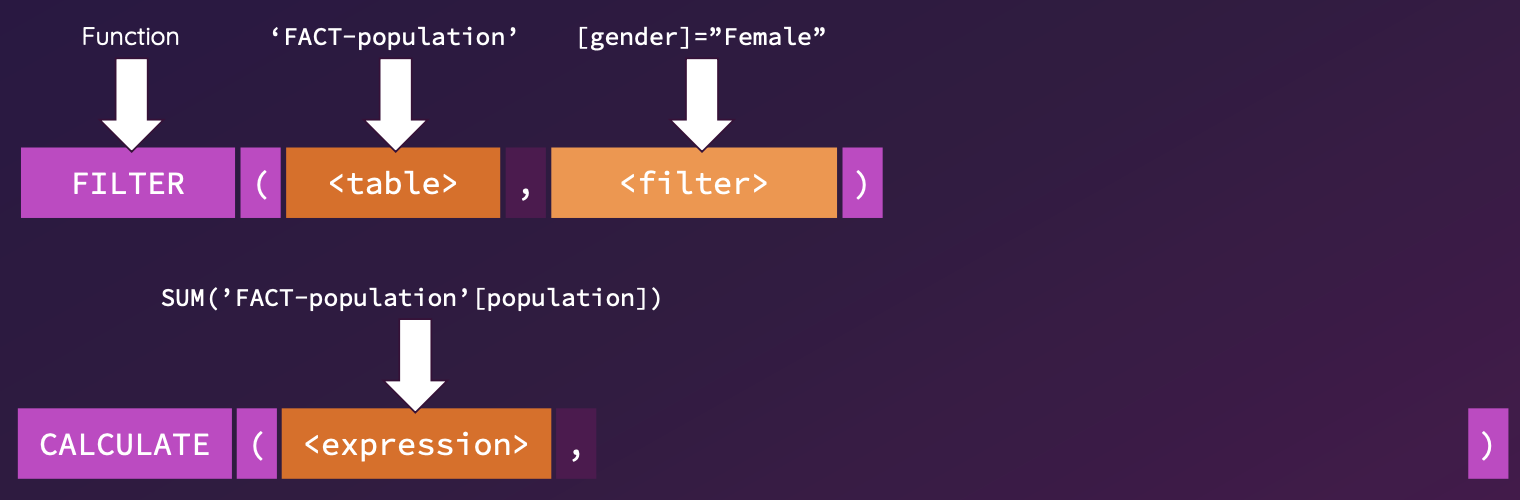 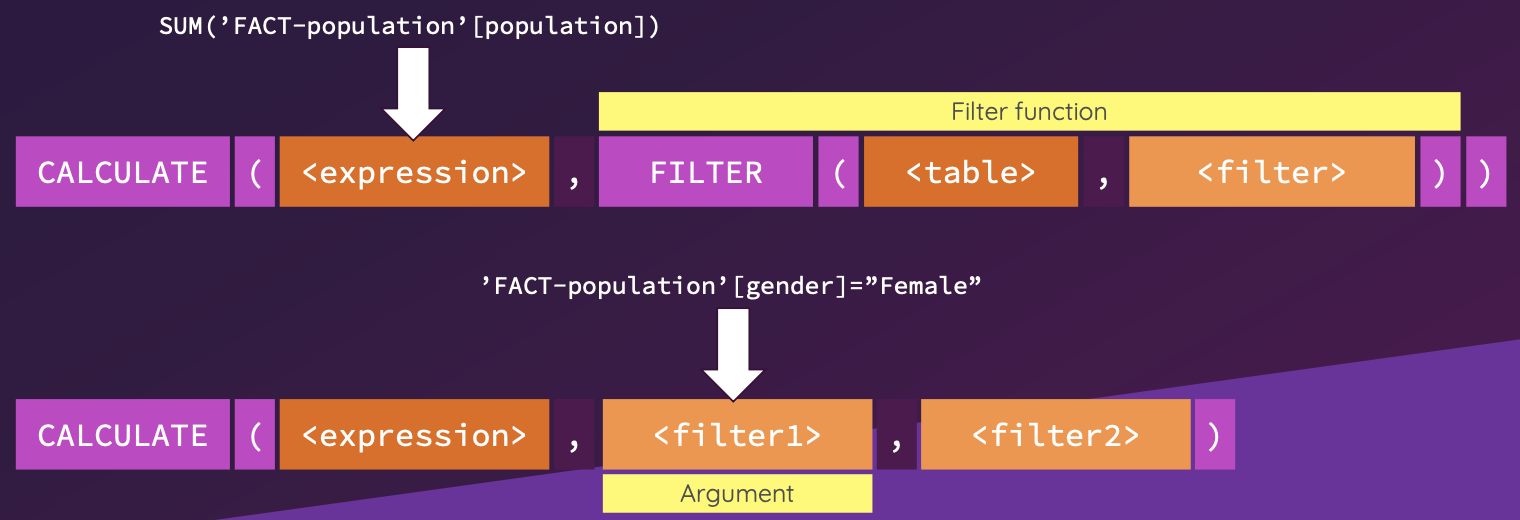 分享和协作
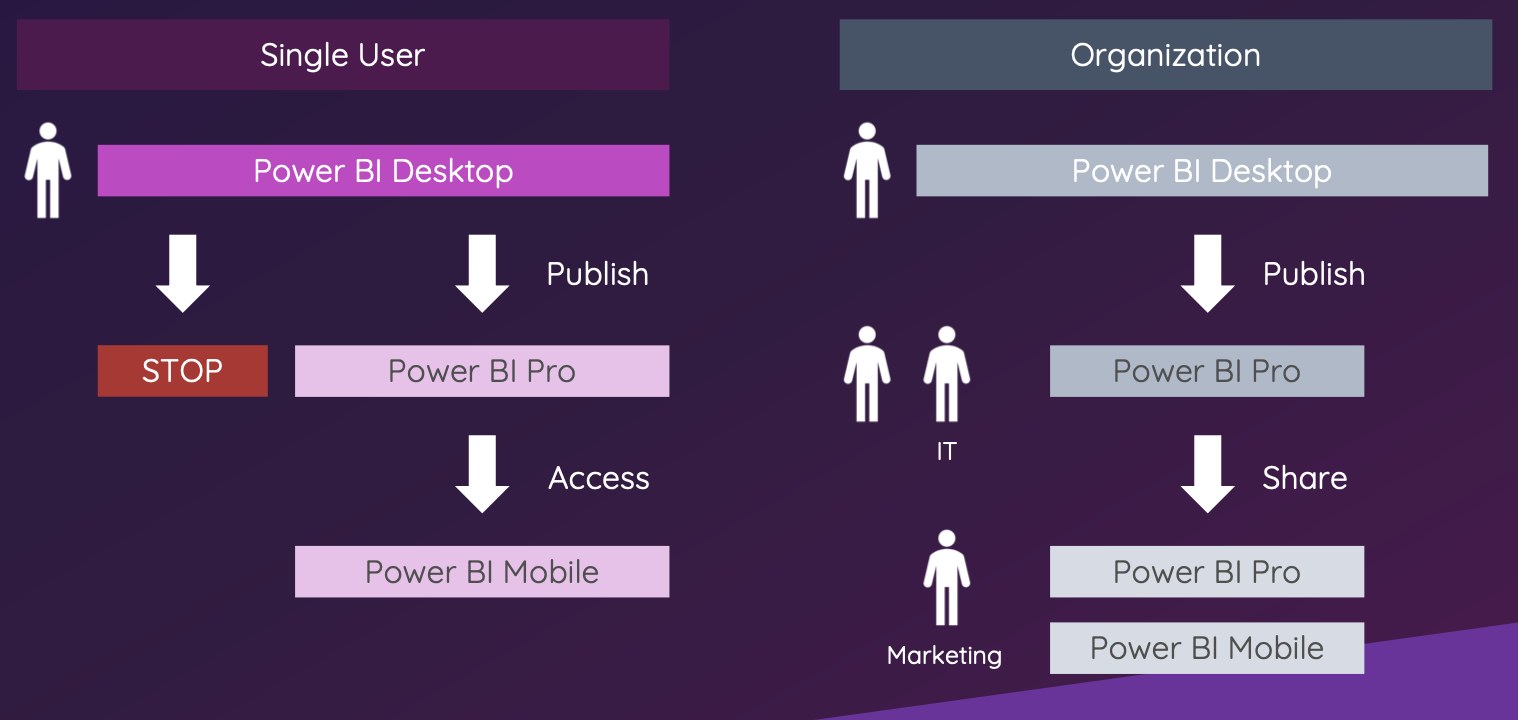 分享与协作
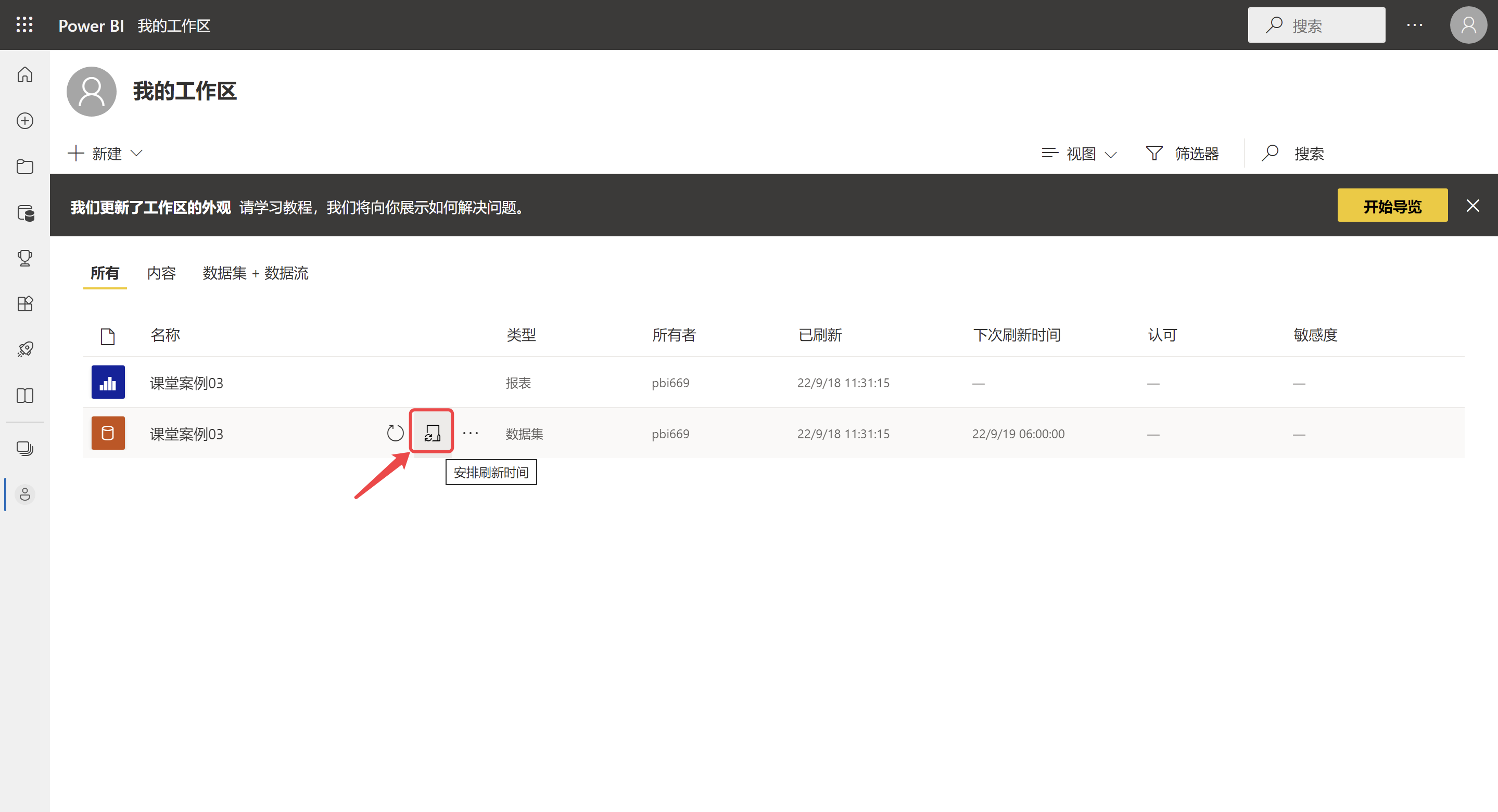 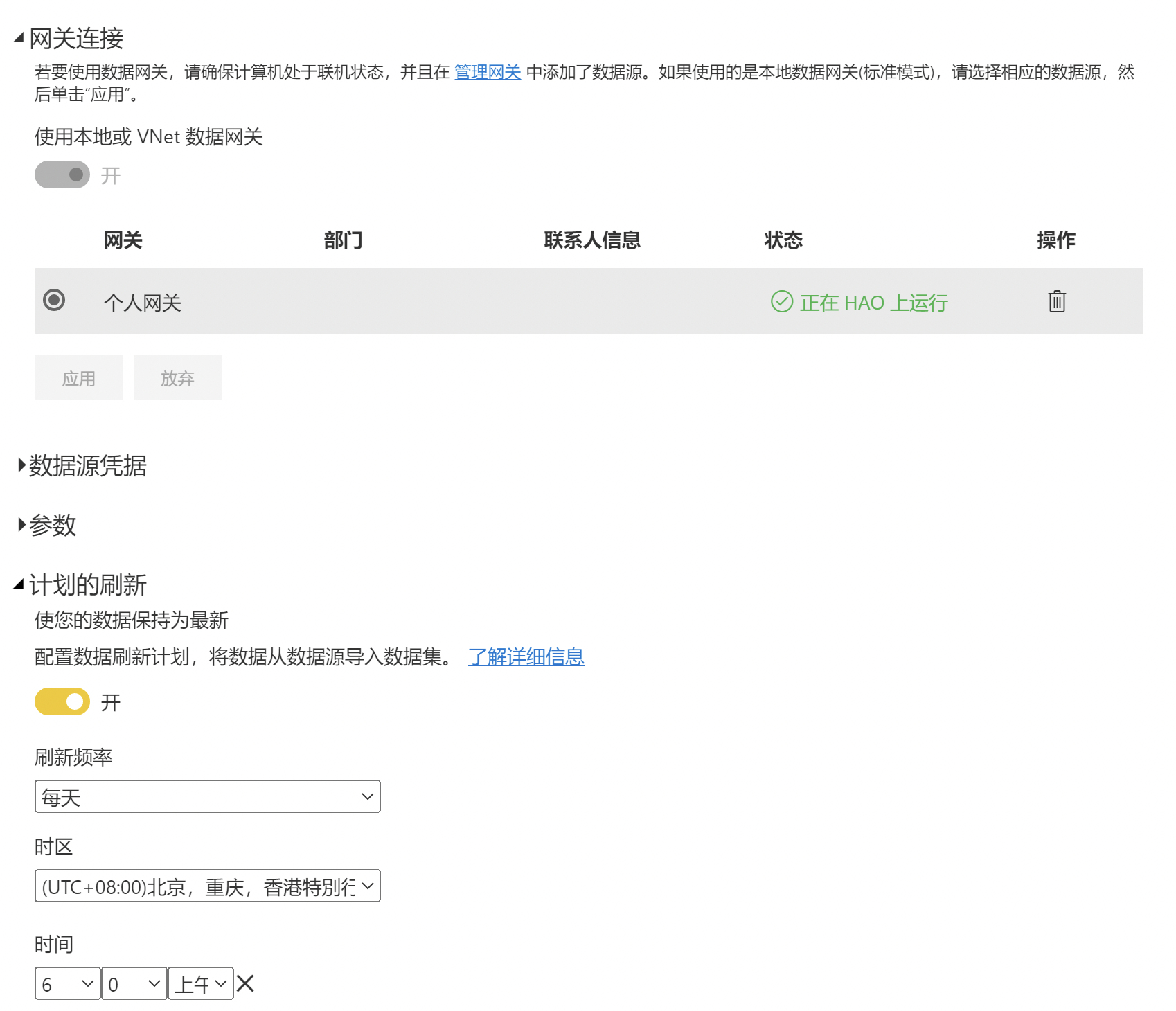 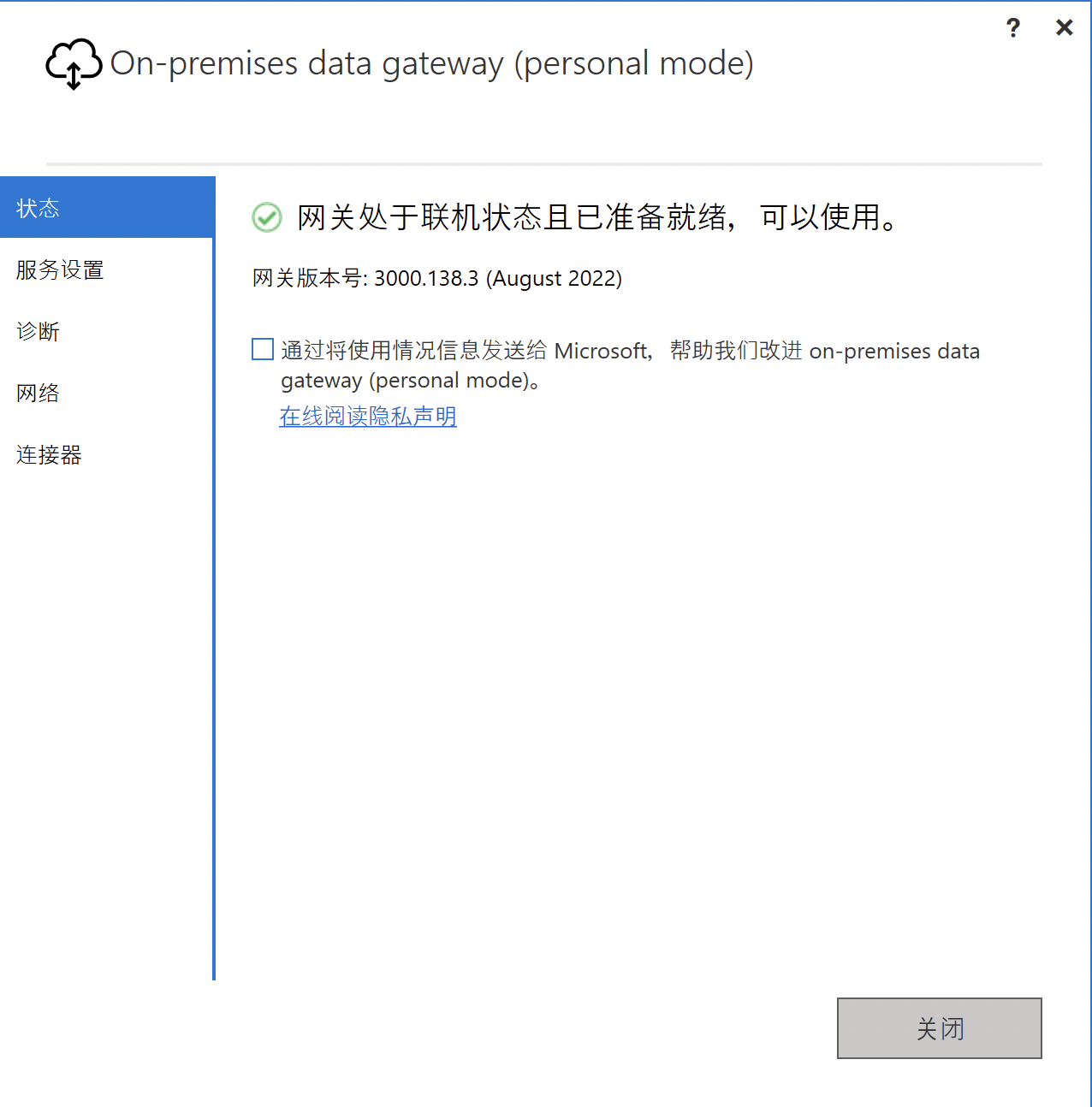 分享与协作
本地运行Gateway服务
服务器检测到网关，配置定时刷新任务
分享与协作
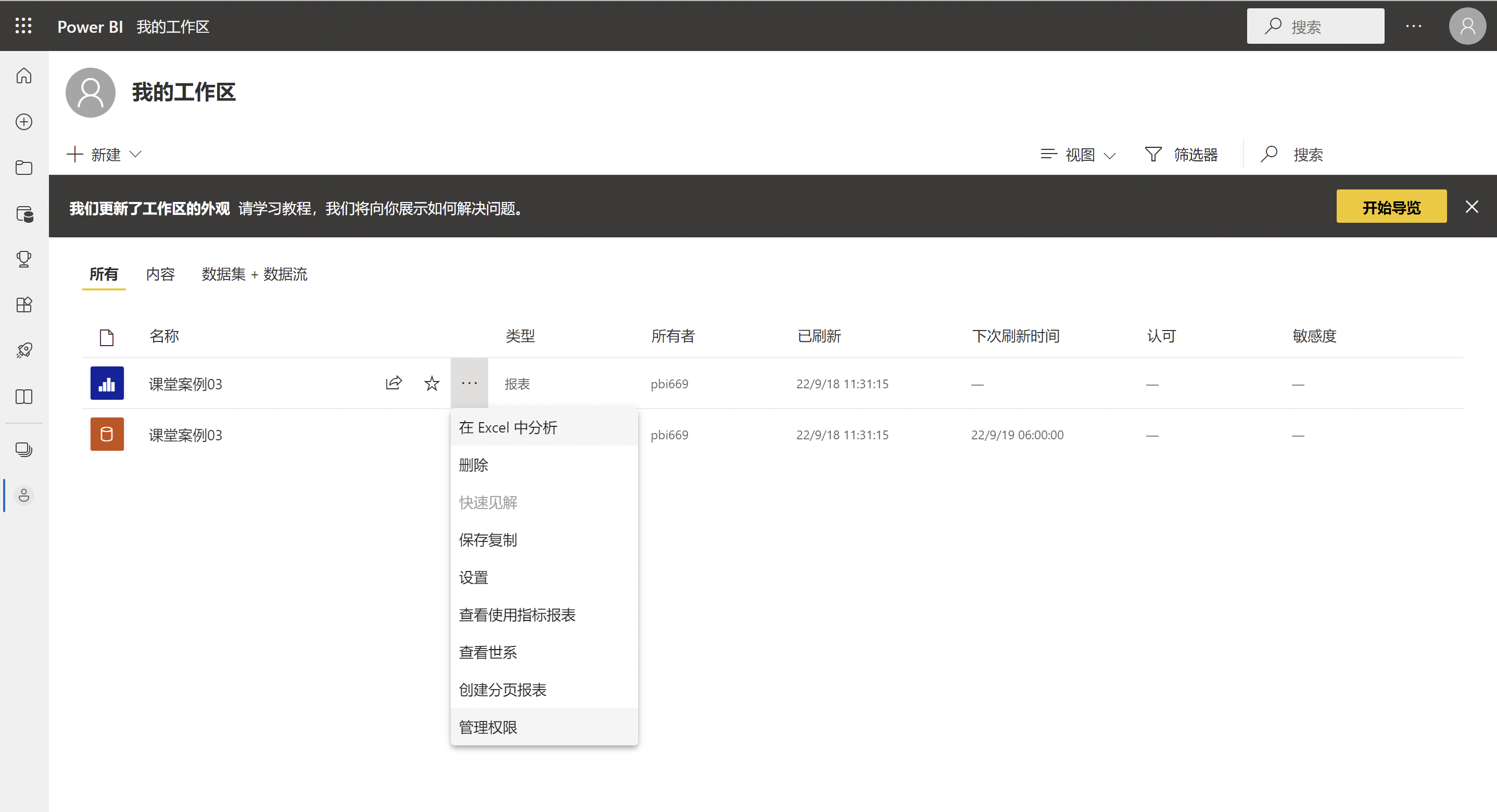 分享与协作
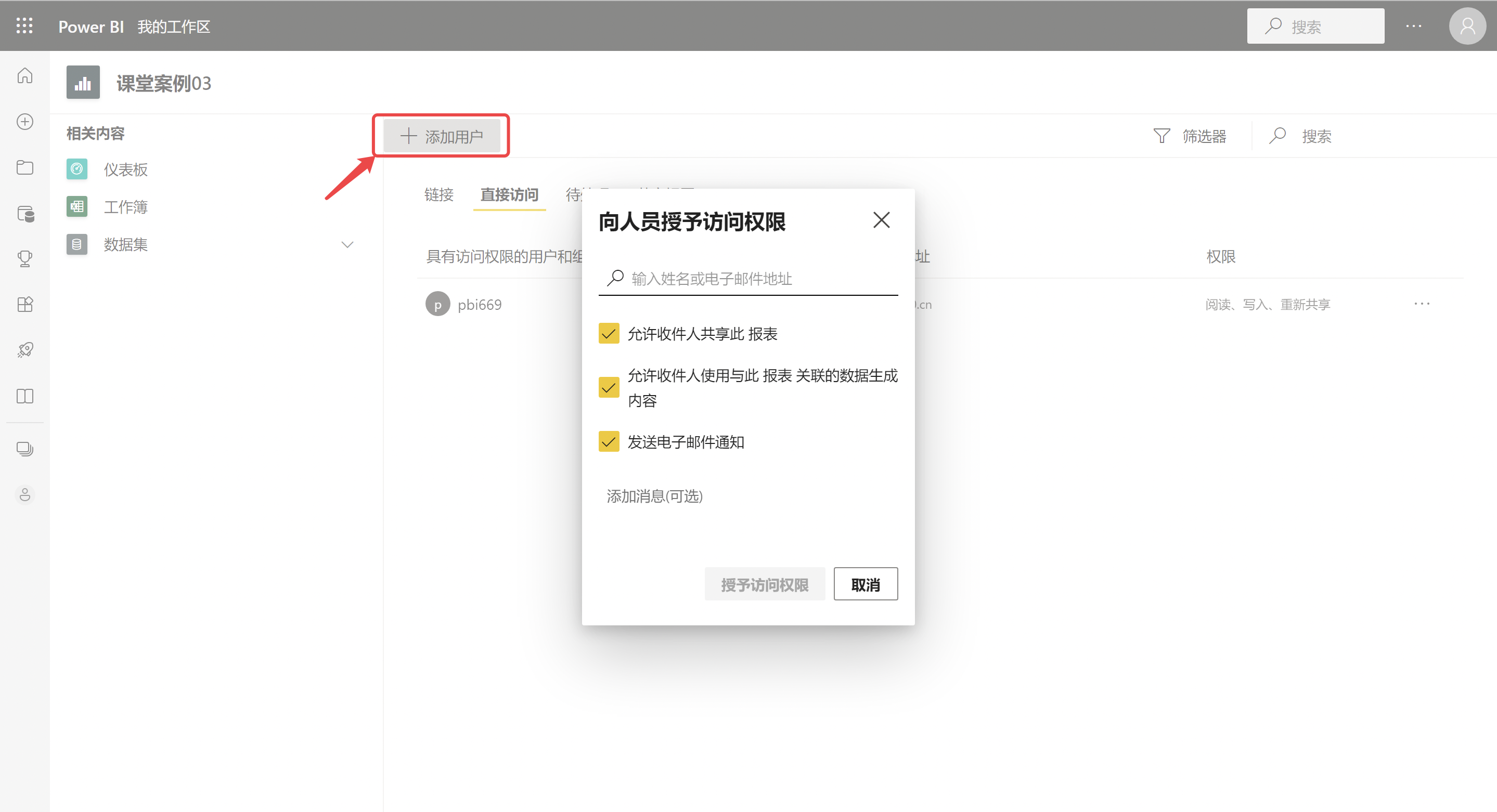 分享和协作
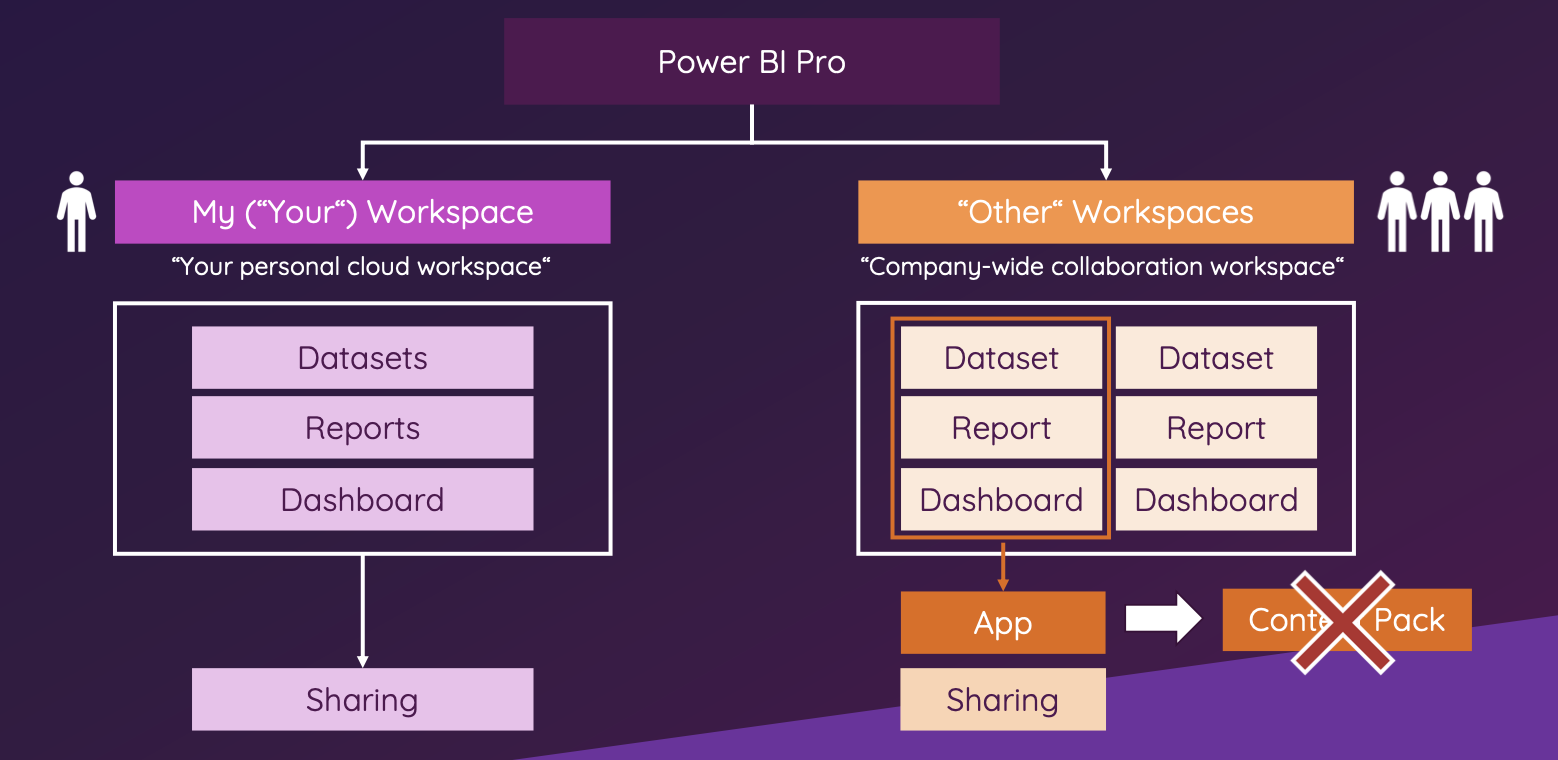